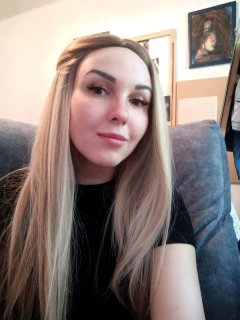 Горбунова Анна Петровналидер команды
Студентка Донбасской Национальной Академии строительства и архитектуры 

Специальность: Архитектура
1
МЕЖВУЗОВСКАЯ АКСЕЛЕРАЦИОННАЯ ПРОГРАММА
АКСЕЛЕРАТОР 2.10
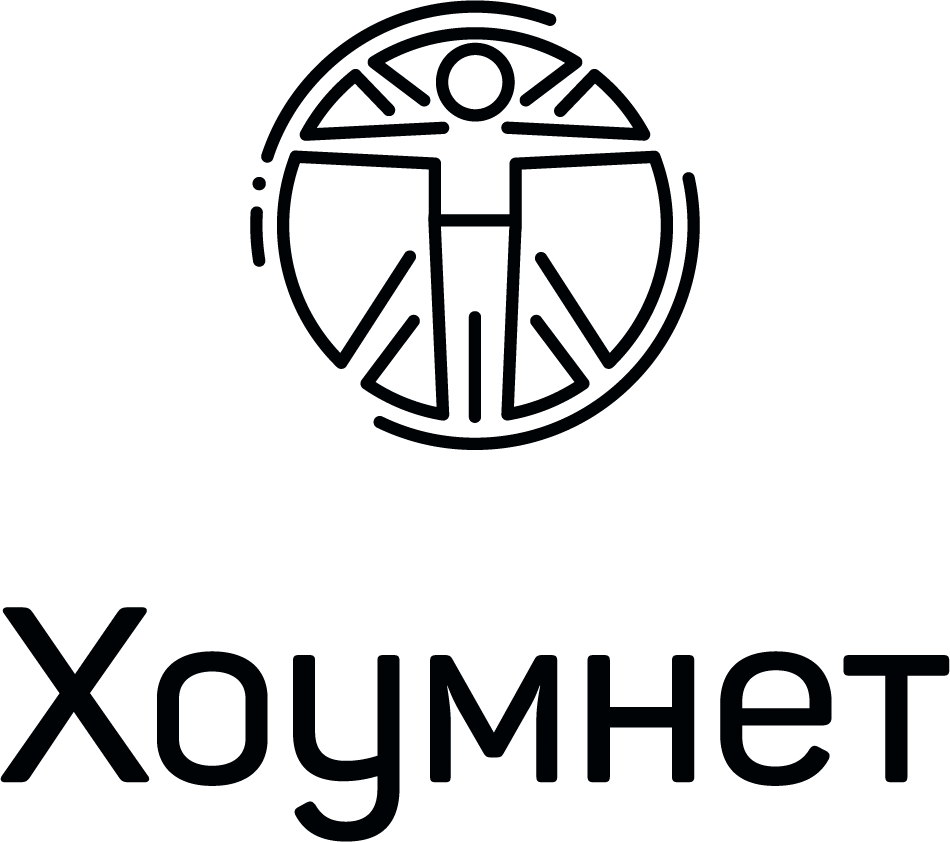 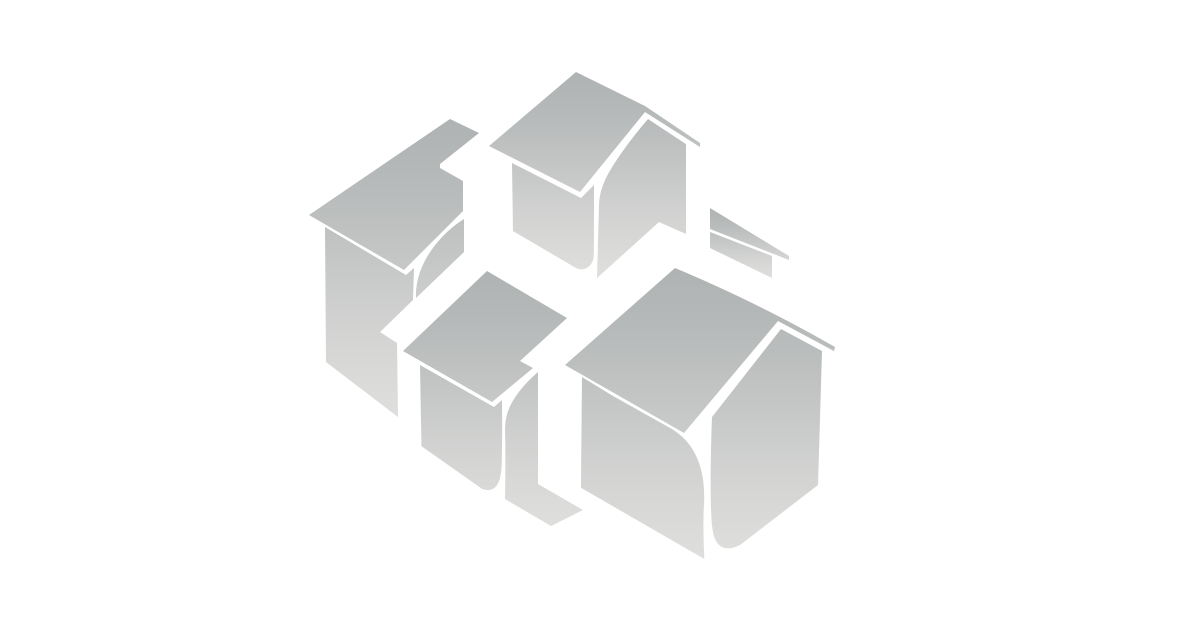 MODUHOMES
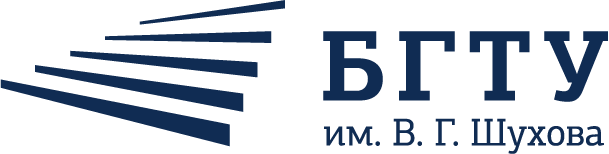 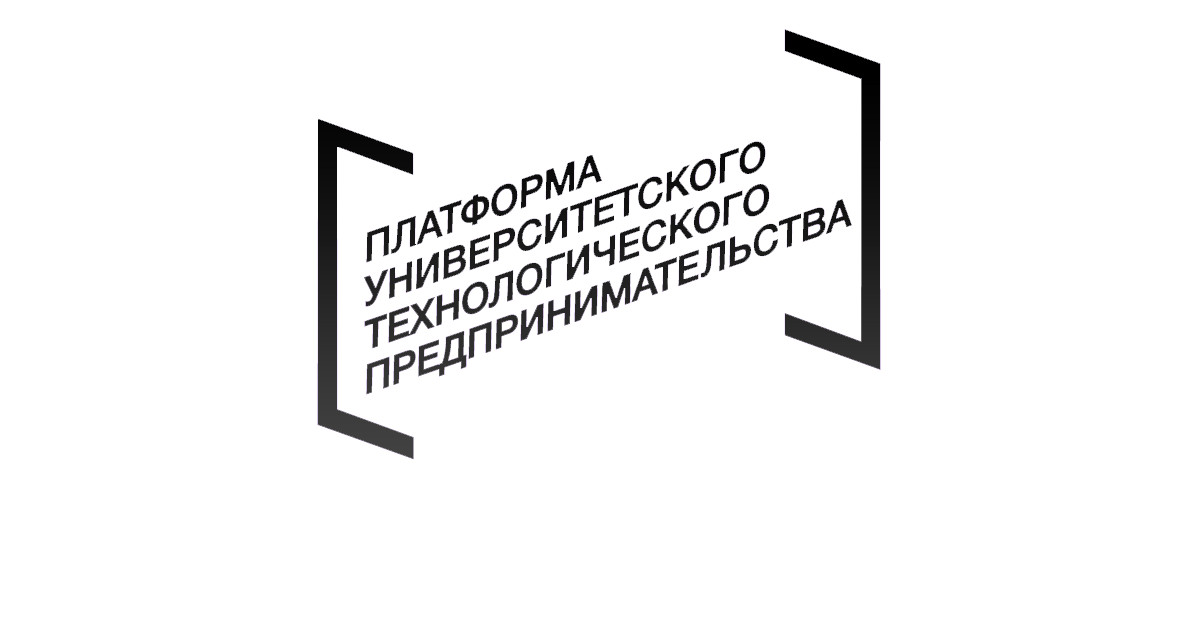 КАТАЛОГ МОДУЛЬНЫХ ЖИЛЫХ ЗДАНИЙ
Создаем будущее вместе.
Модулируй свое пространство!
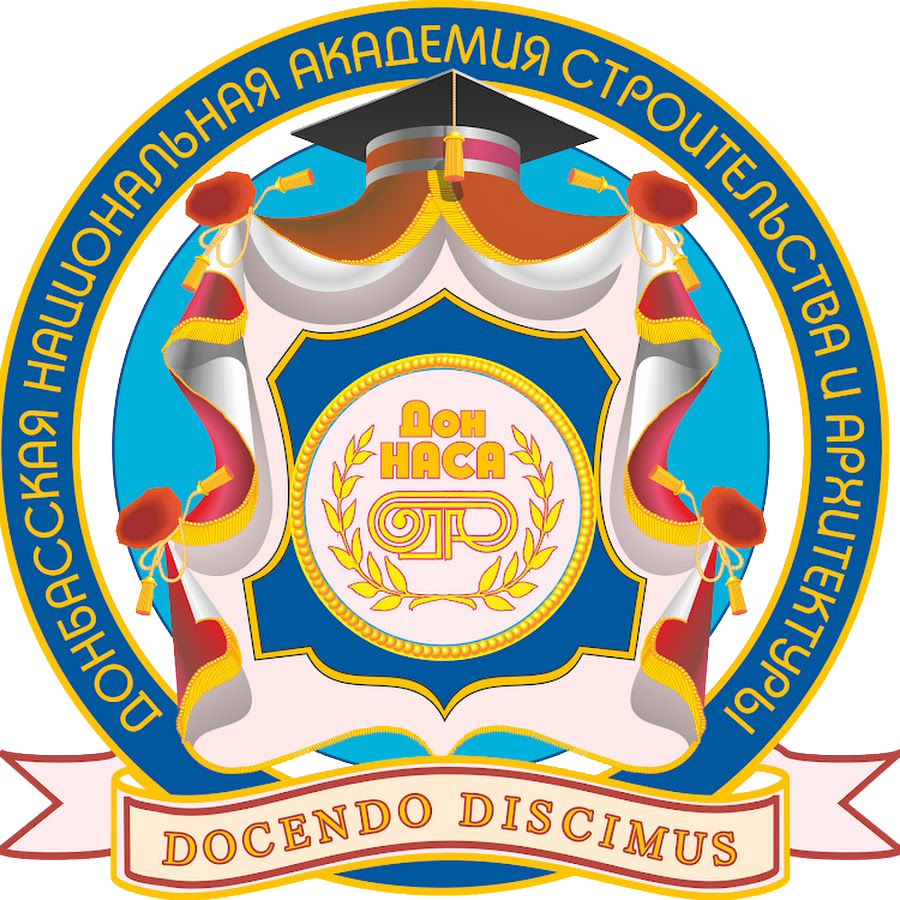 Донбасская Национальная Академия Строительства и Архитектуры
Лидер команды ARH#2: Горбунова Анна Петровна
2
АКТУАЛЬНОСТЬ
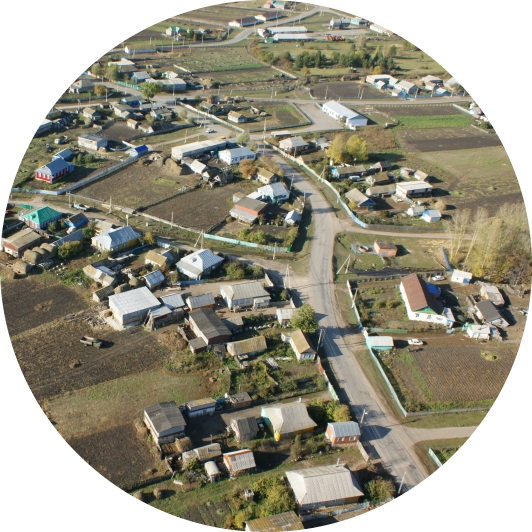 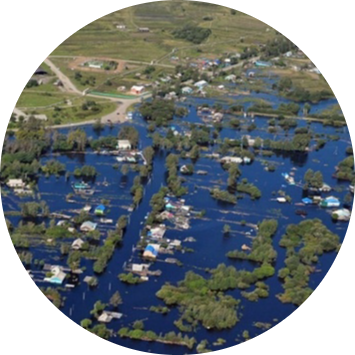 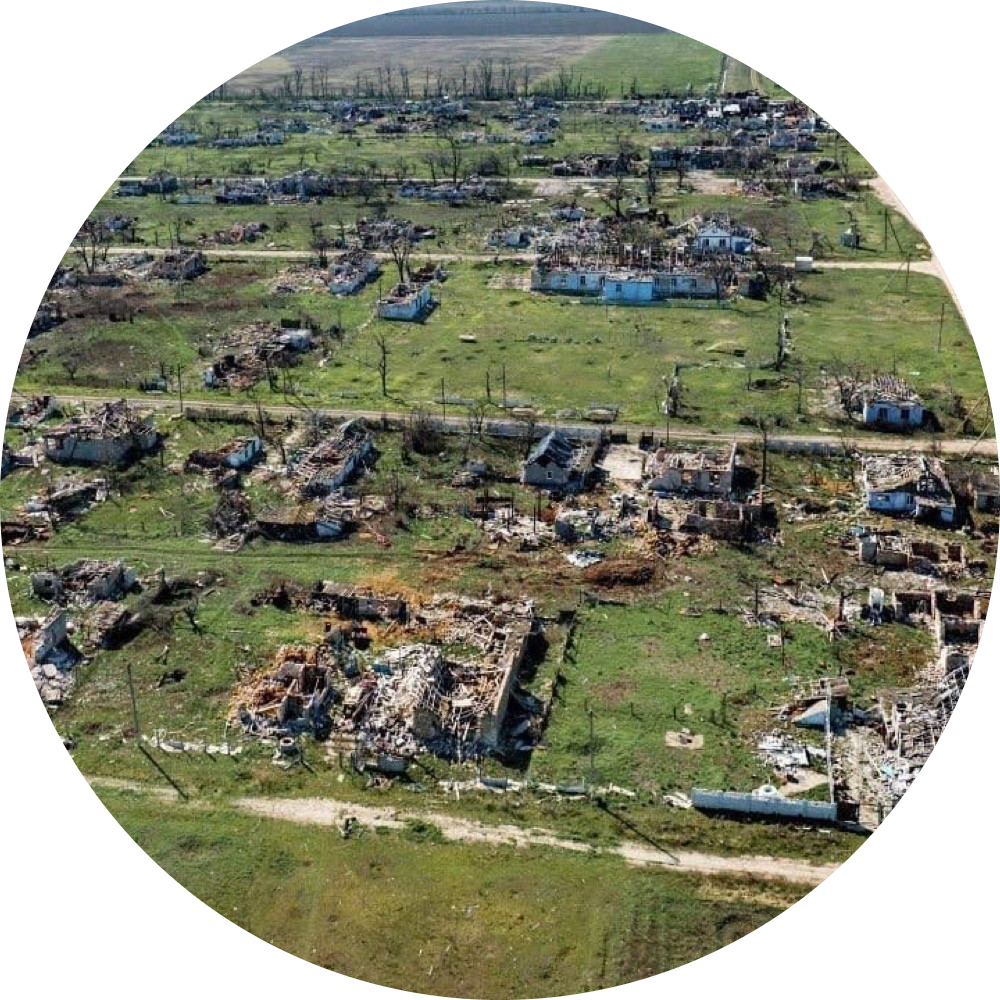 В результате боевых действий на территории Донецкой Народной Республики (ДНР) повреждены выше 72 тыс. индивидуальных жилых домов, из них почти 9 тыс. не подлежат восстановлению.


На данный момент на восстановление региона задействованы строительные компании - объемом около 45 тыс. строителей. На строительство новых и ремонт поврежденных домов из федерального бюджета в 2023 году выделено 4,5 млрд рублей.


На всей территории Российской федерации ежегодно происходит от 40 до 68 кризисных наводнений. А также другие стихийные бедствия. Десятки тысяч человек остаются без жилья.


Массовое строительство индивидуальных жилых домов нуждается в унификации, экономии времени и финансов на возведение жилищного фонда и благоустройство прилегающих территорий.
1
ДО
ПОСЛЕ
2
3
Процент разрушений городов Донецкого региона
4
3
ЦЕЛЕВАЯ АУДИТОРИЯ
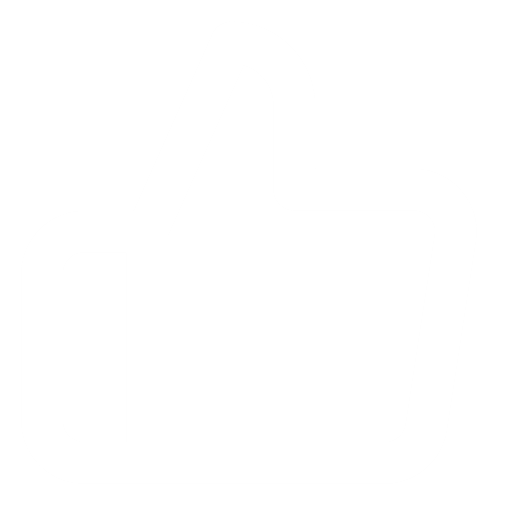 Компании-застройщики, занимающихся малоэтажным строительством, в частности восстановлением Донецкого региона, а также частные лица, желающие получить проект для быстрого и недорогого строительства индивидуального жилого дома.
Плюсы:
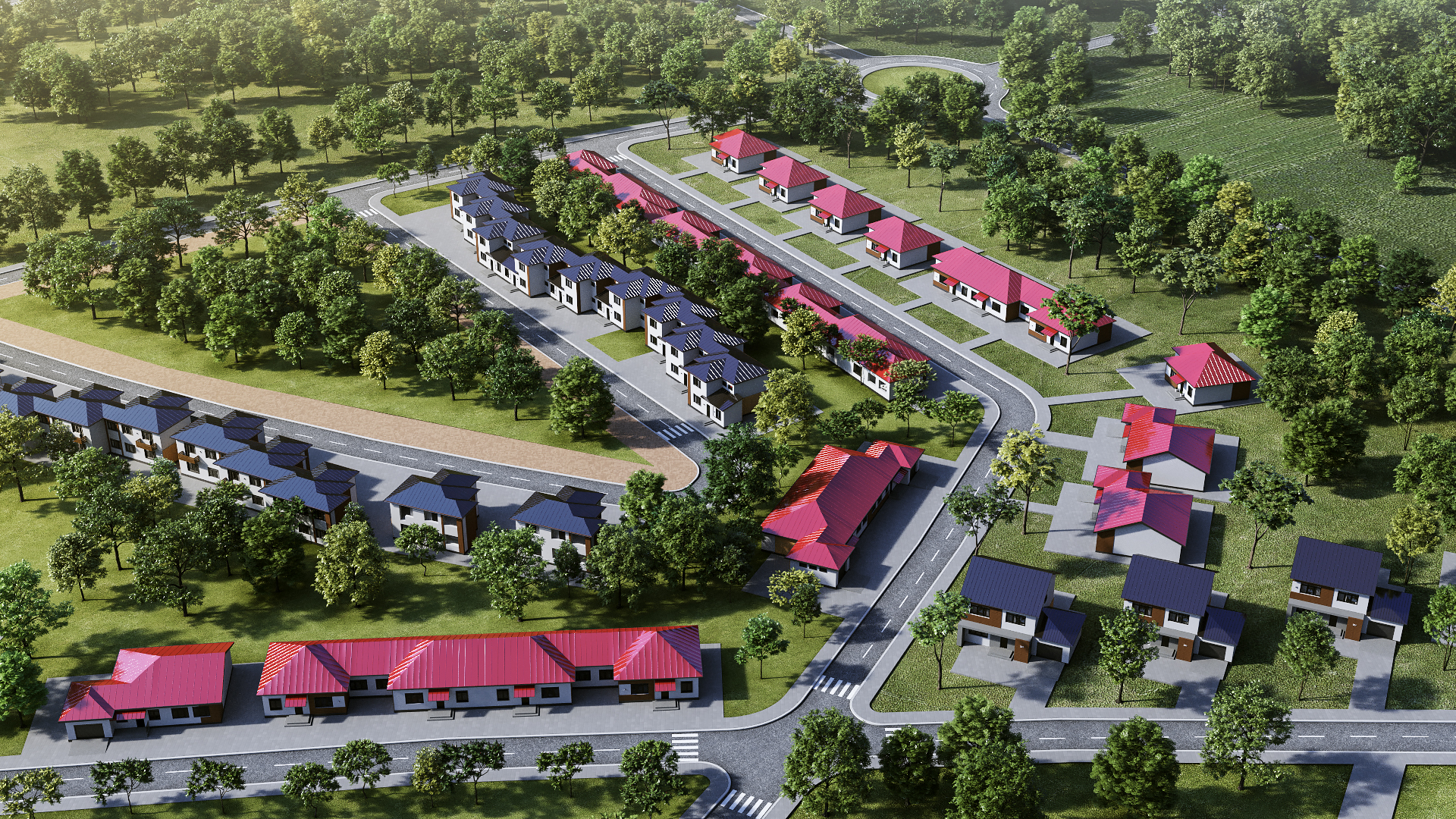 Актуальный и доступный социальный продукт

Учет региональных особенностей и потребностей населения

Различные готовые планировочные решения, объединяющиеся в единую композицию
4
ПРОБЛЕМА
На данный момент компании-застройщики испытывают проблемы:
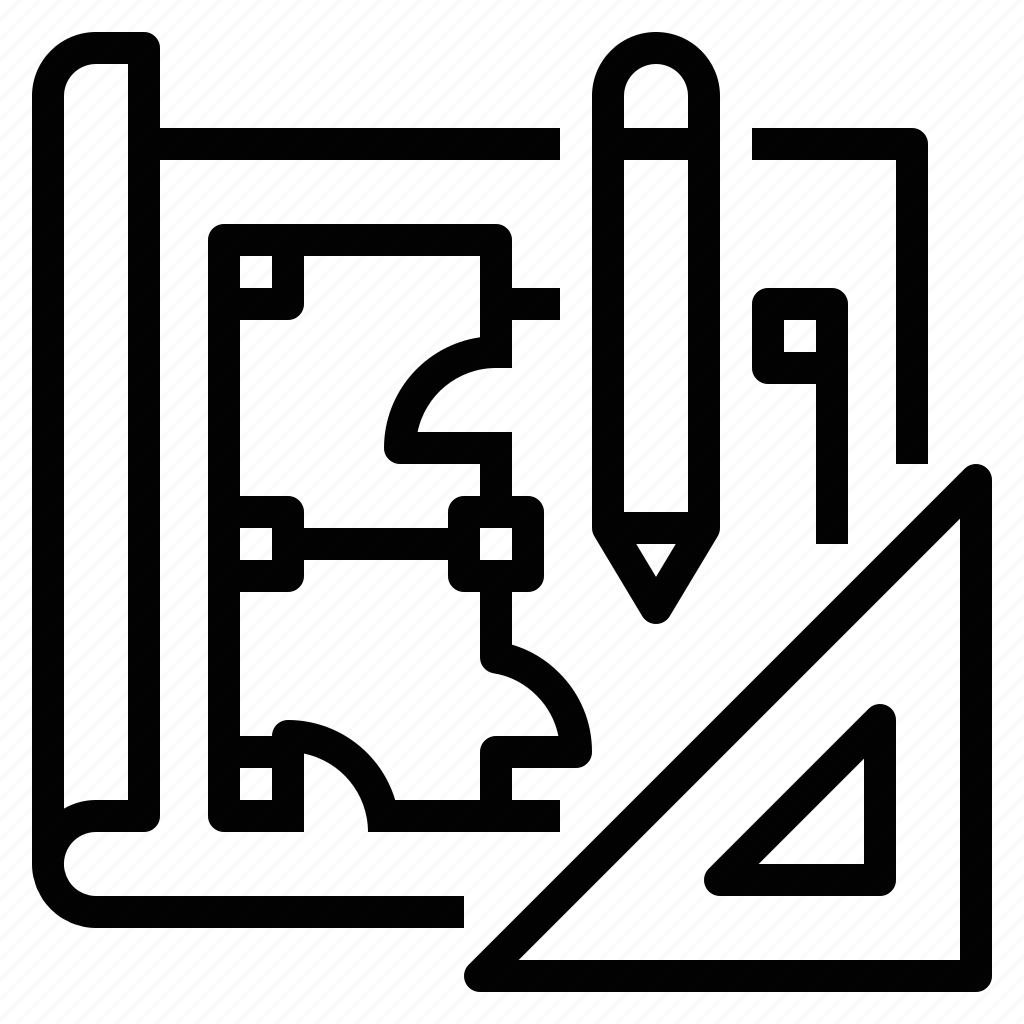 нехватка готовых проектных решений  малоэтажного жилья для застройки Донецкого региона
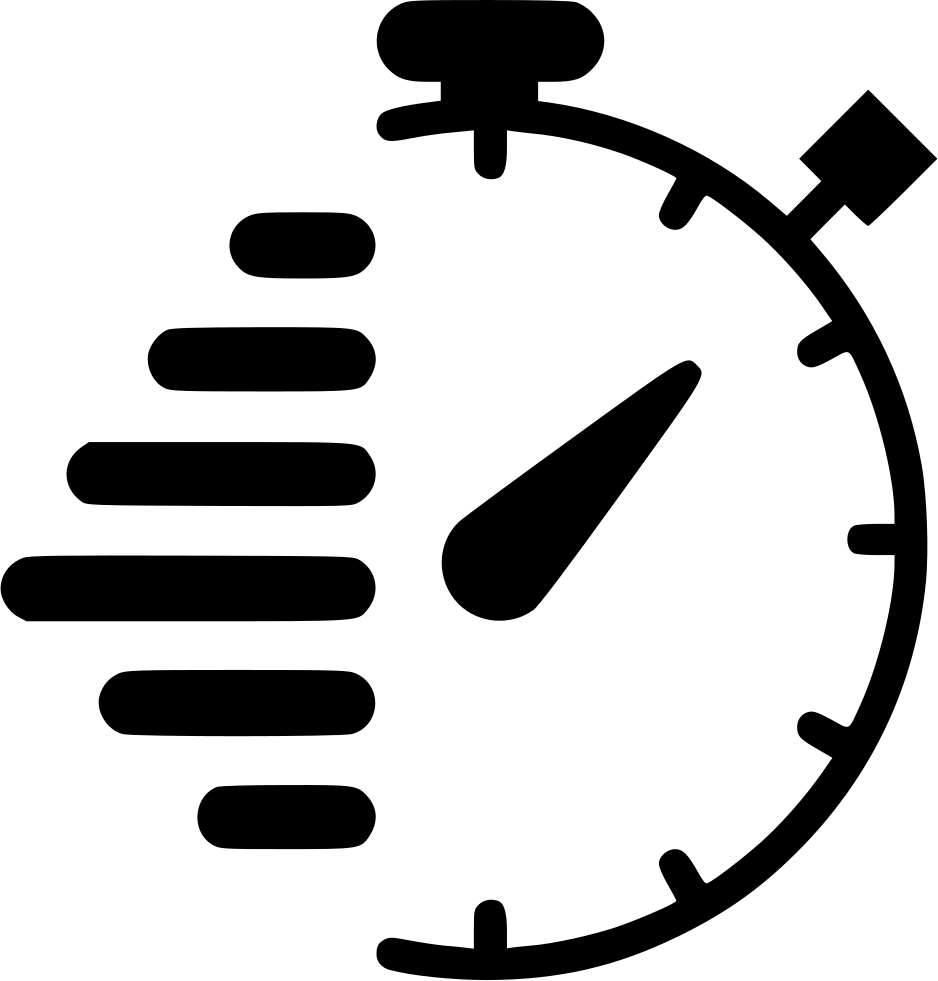 критически короткие сроки на разработку проектной документации
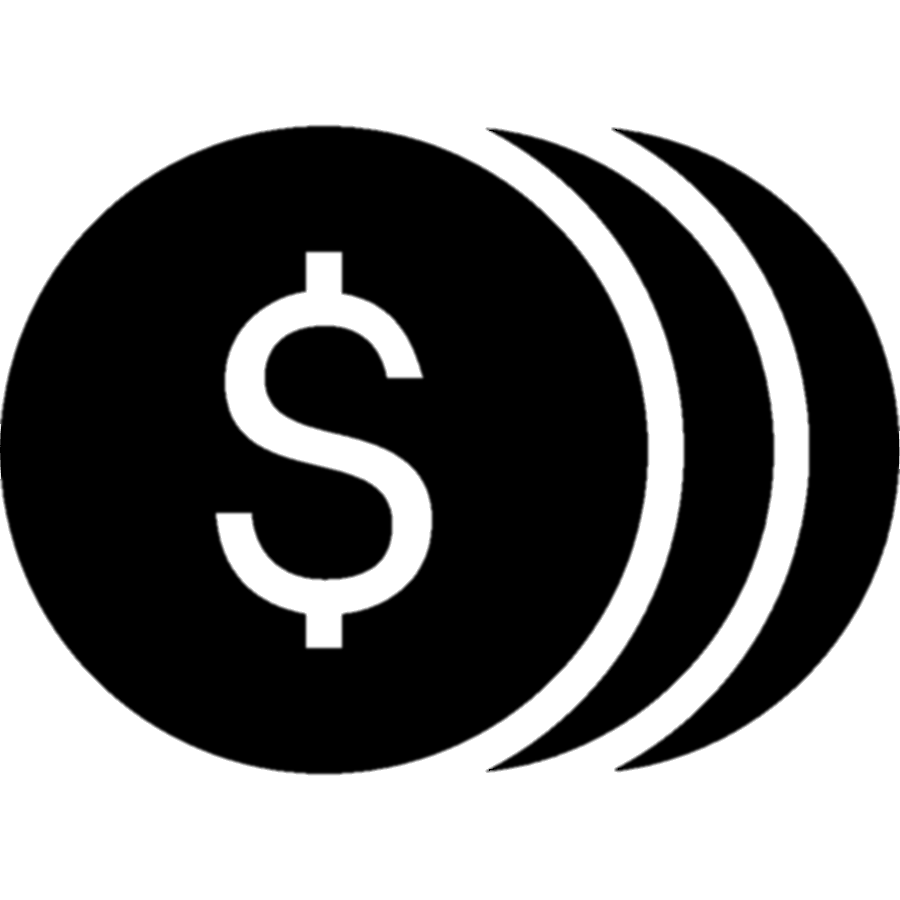 разработка проектов и строительство в подобных условиях обходится дорого
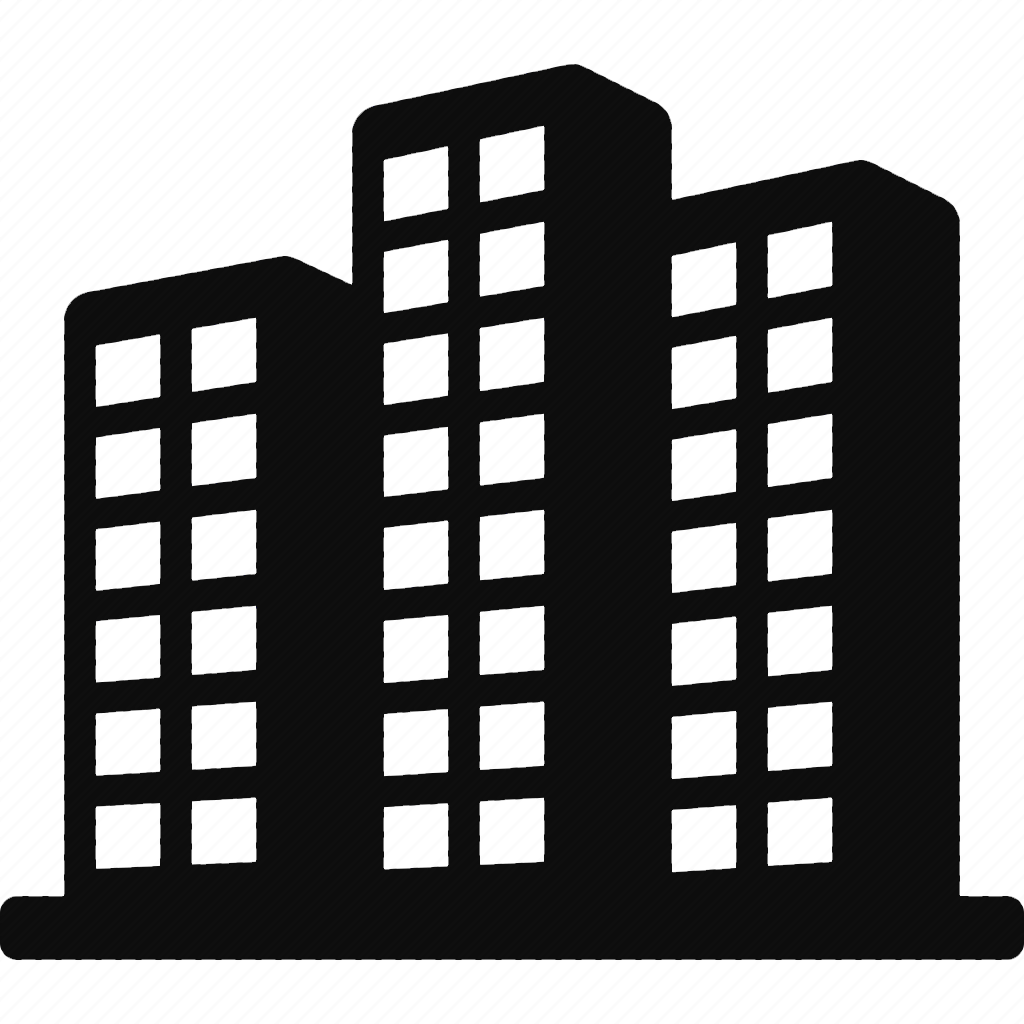 объем территории для застройки слишком велик, чтобы качественно и эстетически грамотно составить выразительный архитектурный облик городов
5
QR-код
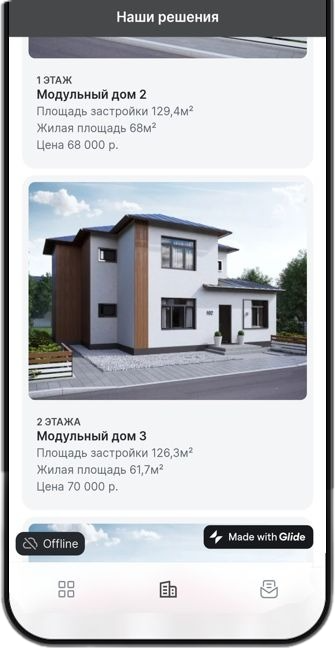 РЕШЕНИЕ
Наш каталог-веб-приложение предоставляет компаниям-застройщикам готовые проектные решения быстровозводимых модульных малоэтажных жилых зданий с последующей их компоновкой и блокировкой для строительства целых коттеджных поселков, как в черте города, так и за его пределами.
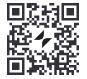 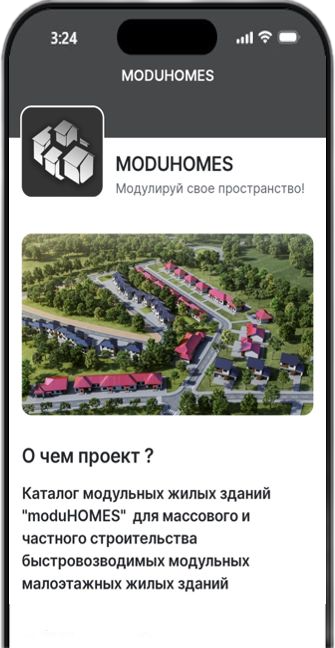 6
https://moduhomes.glide.page
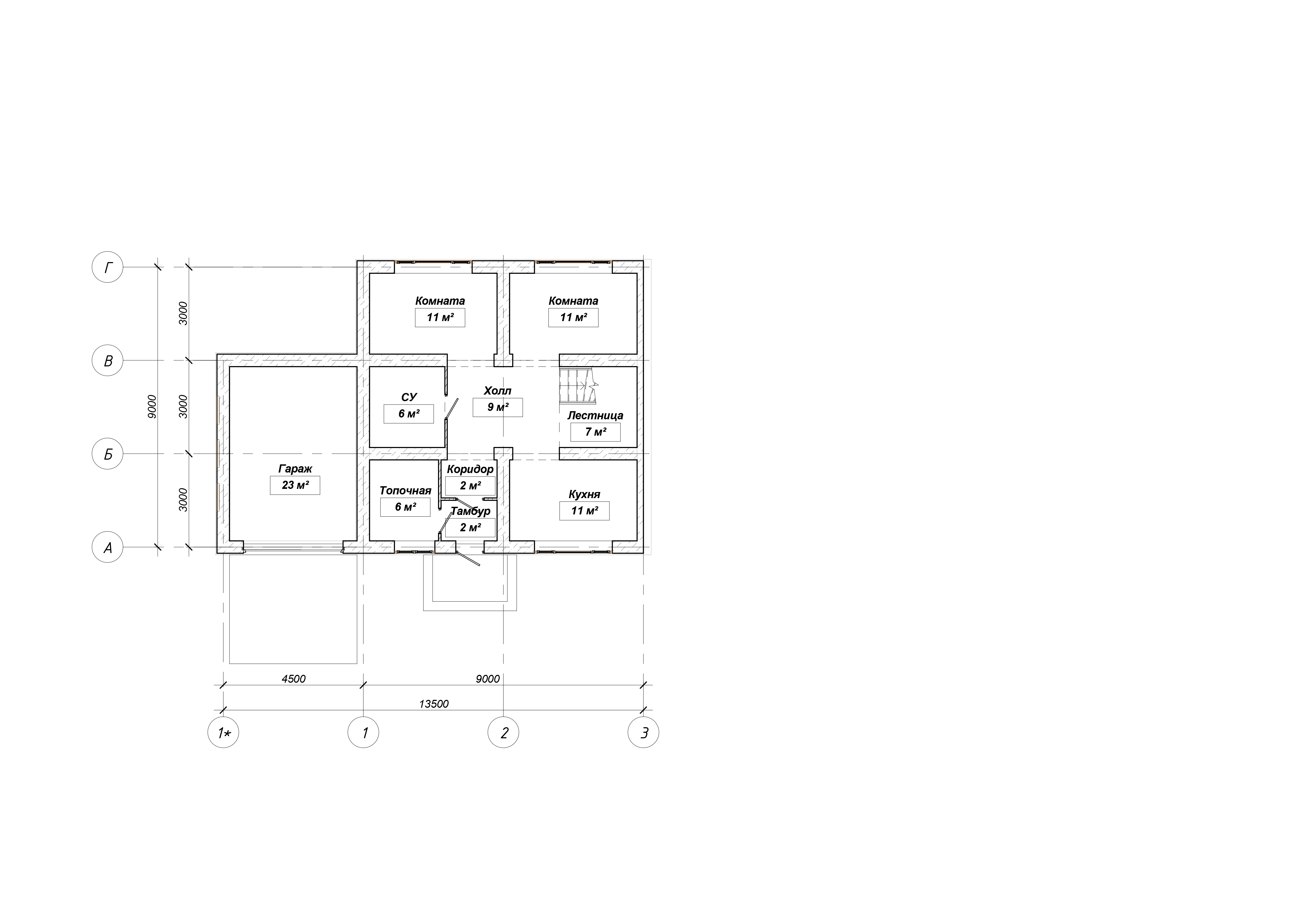 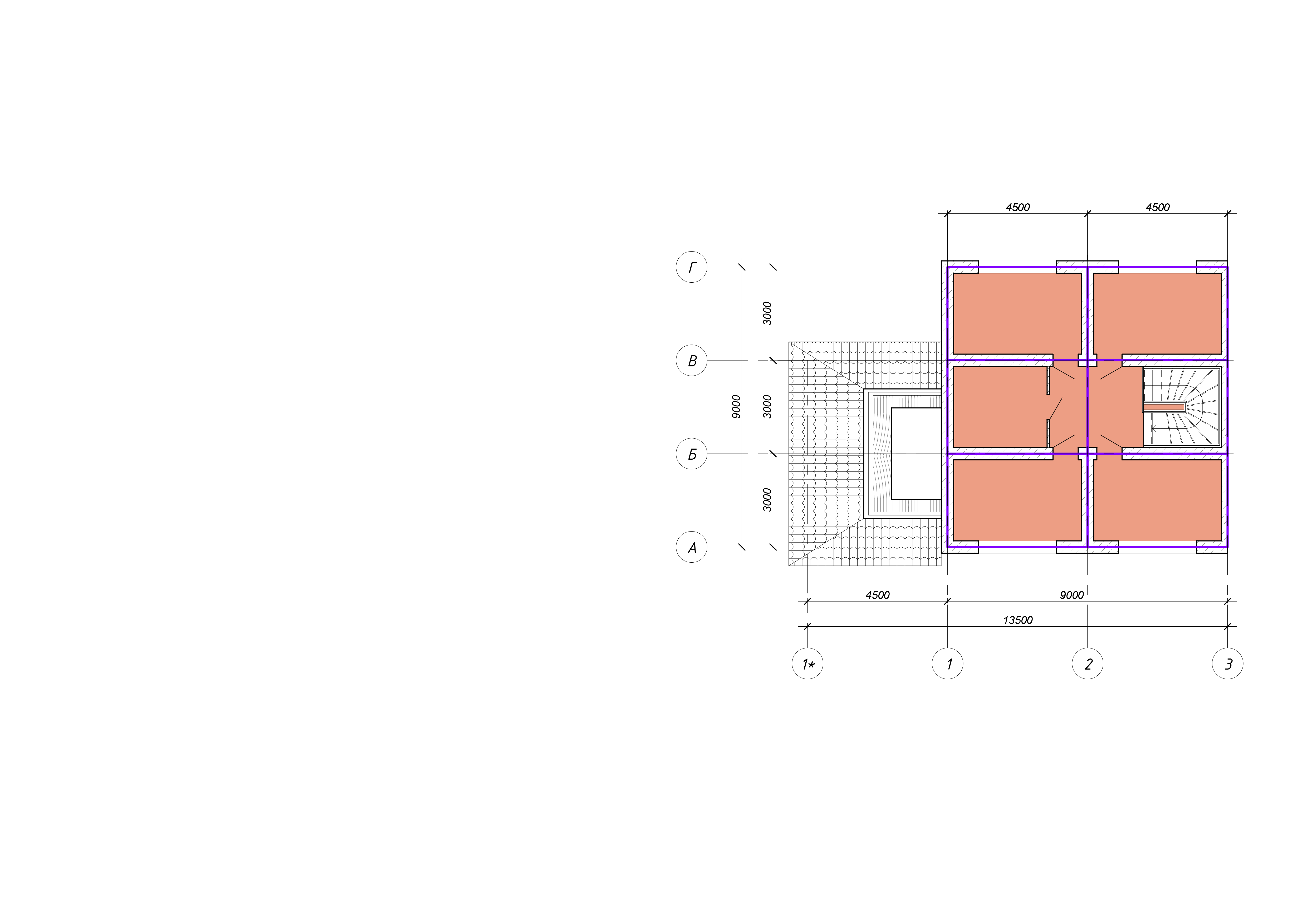 ОПИСАНИЕ ПРОДУКТА И ТЕХНОЛОГИИ
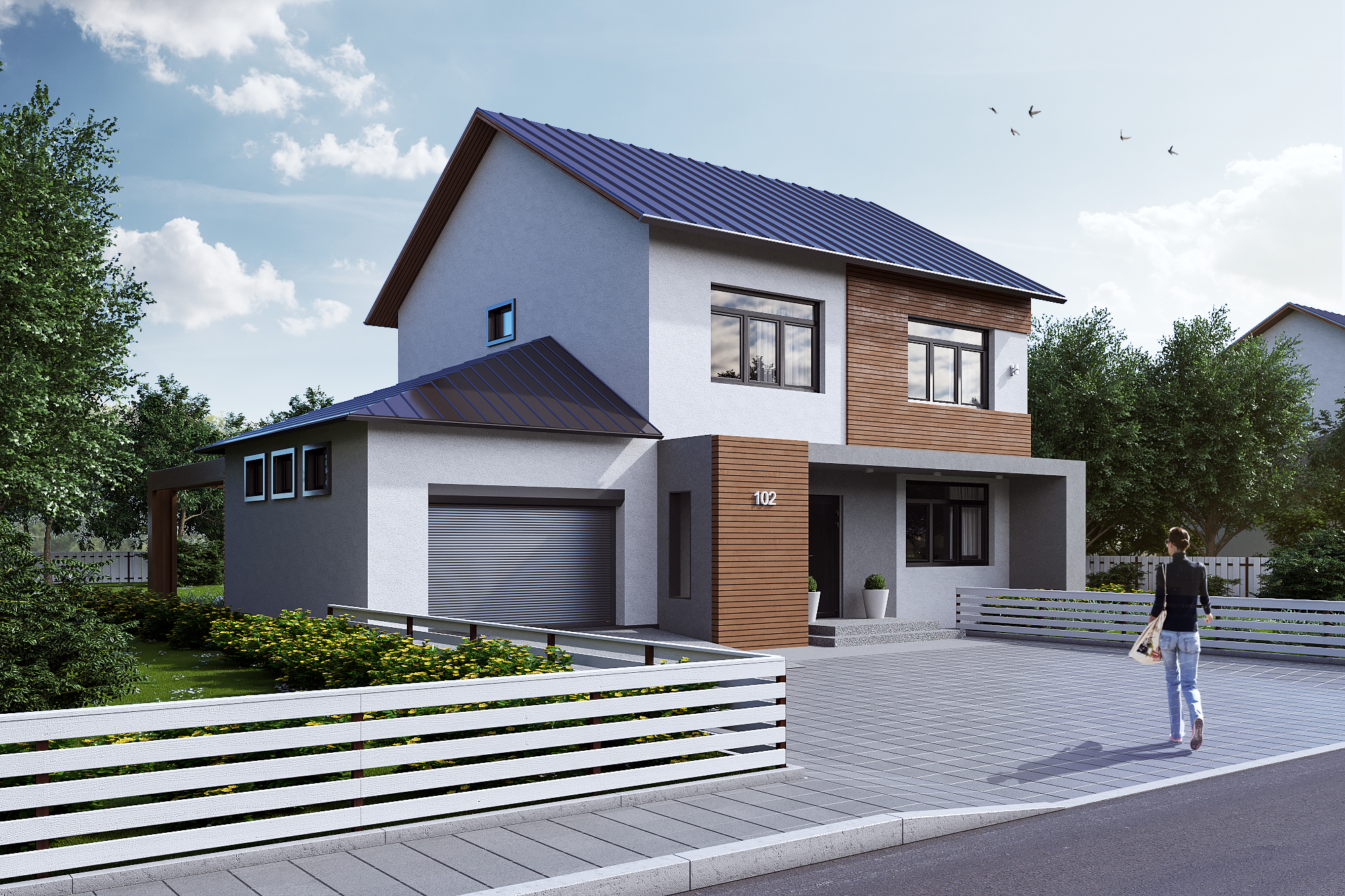 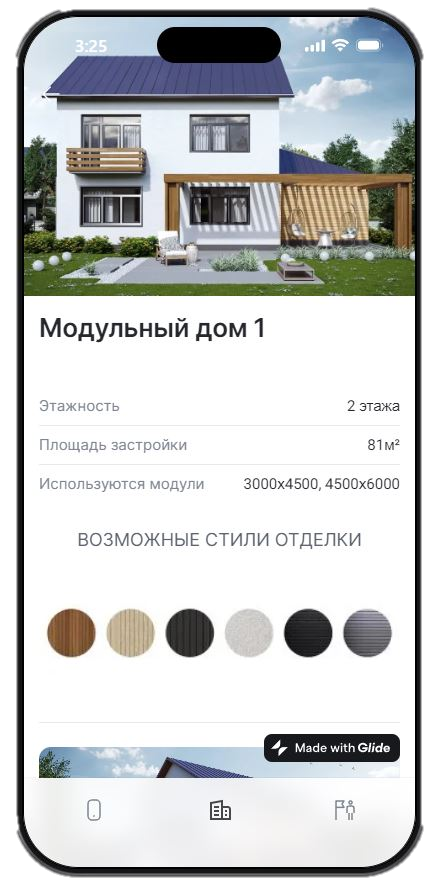 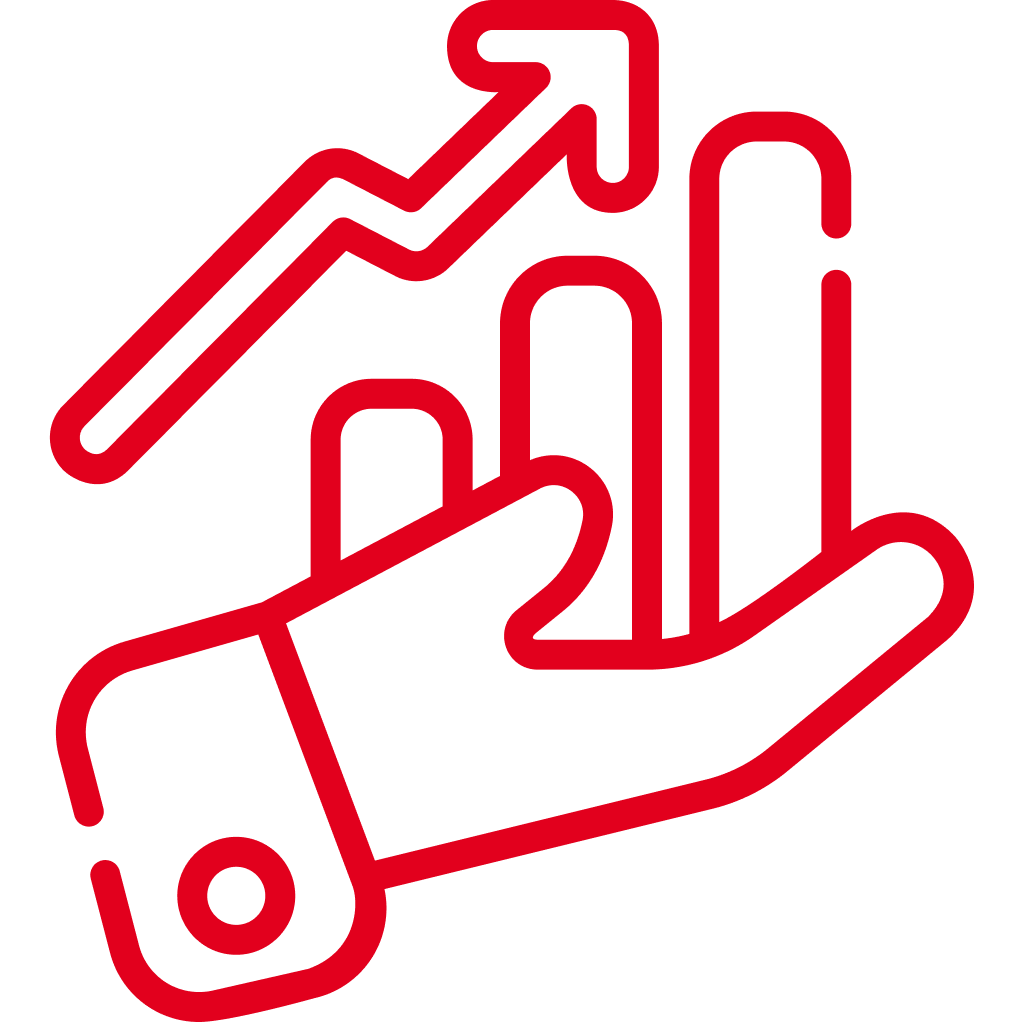 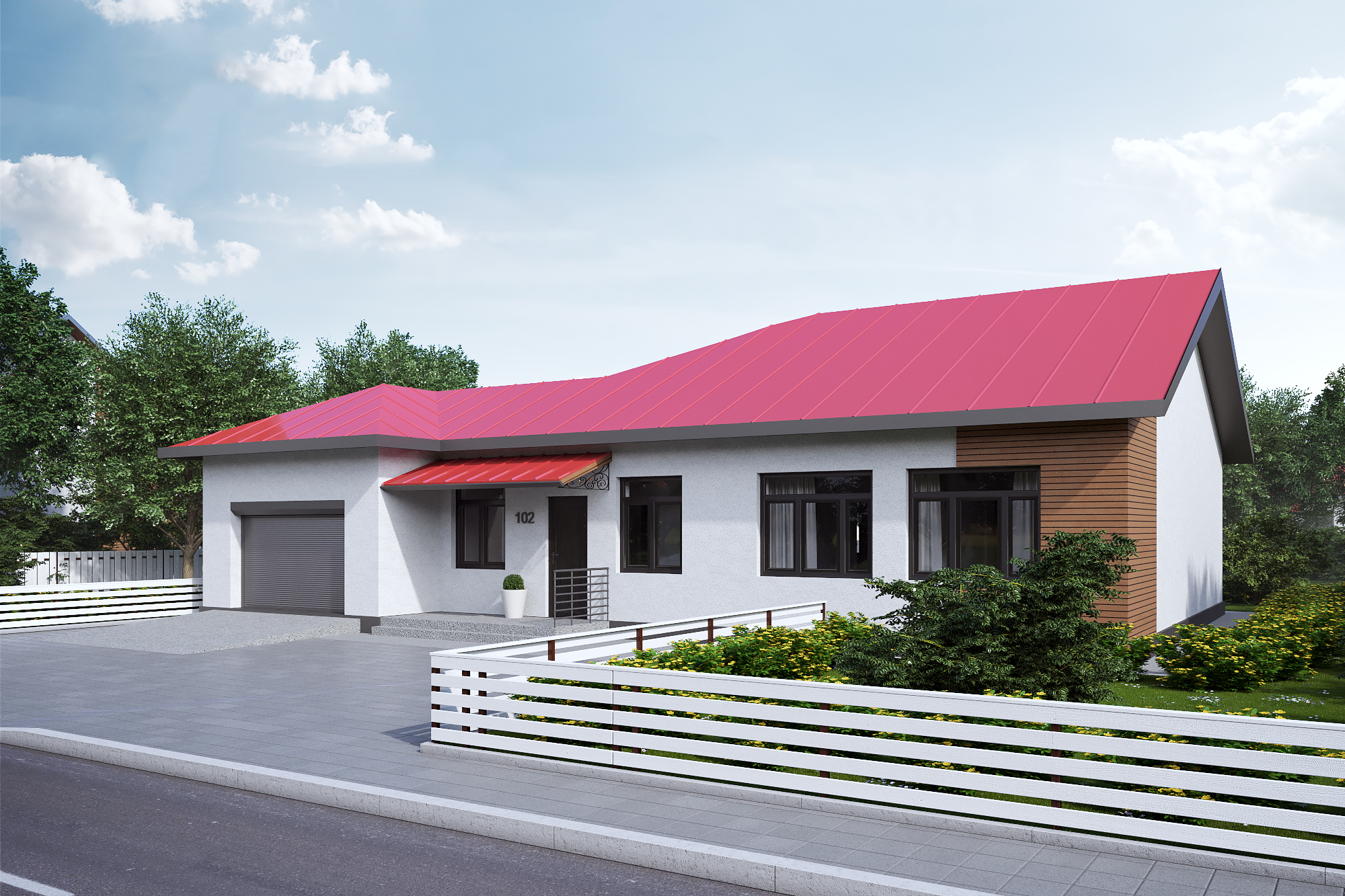 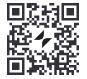 Модульность
Долговечность
Шумоизоляция
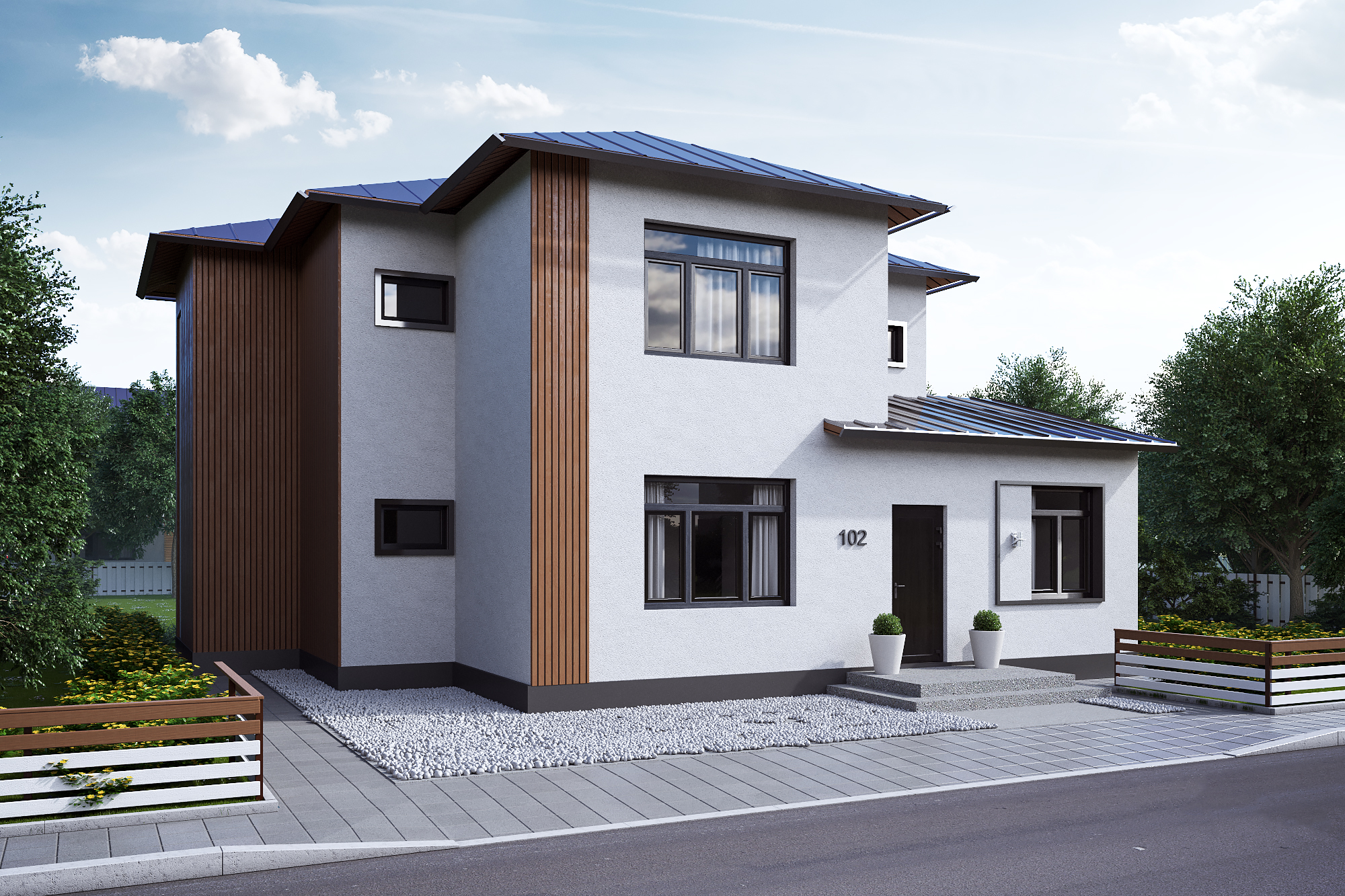 Пожаробезопасность
Высокая скорость возведения 
Энергоэффективность
Экономичность в обслуживании
Индивидуальный дизайн
Вариативность блокировки 
Индивидуальный подход
7
НОВЫЕ ПРОИЗВОДСТВЕННЫЕ ТЕХНОЛОГИИ В МОДУЛЬНОМ СТРОИТЕЛЬСТВЕ
домов
блокировка
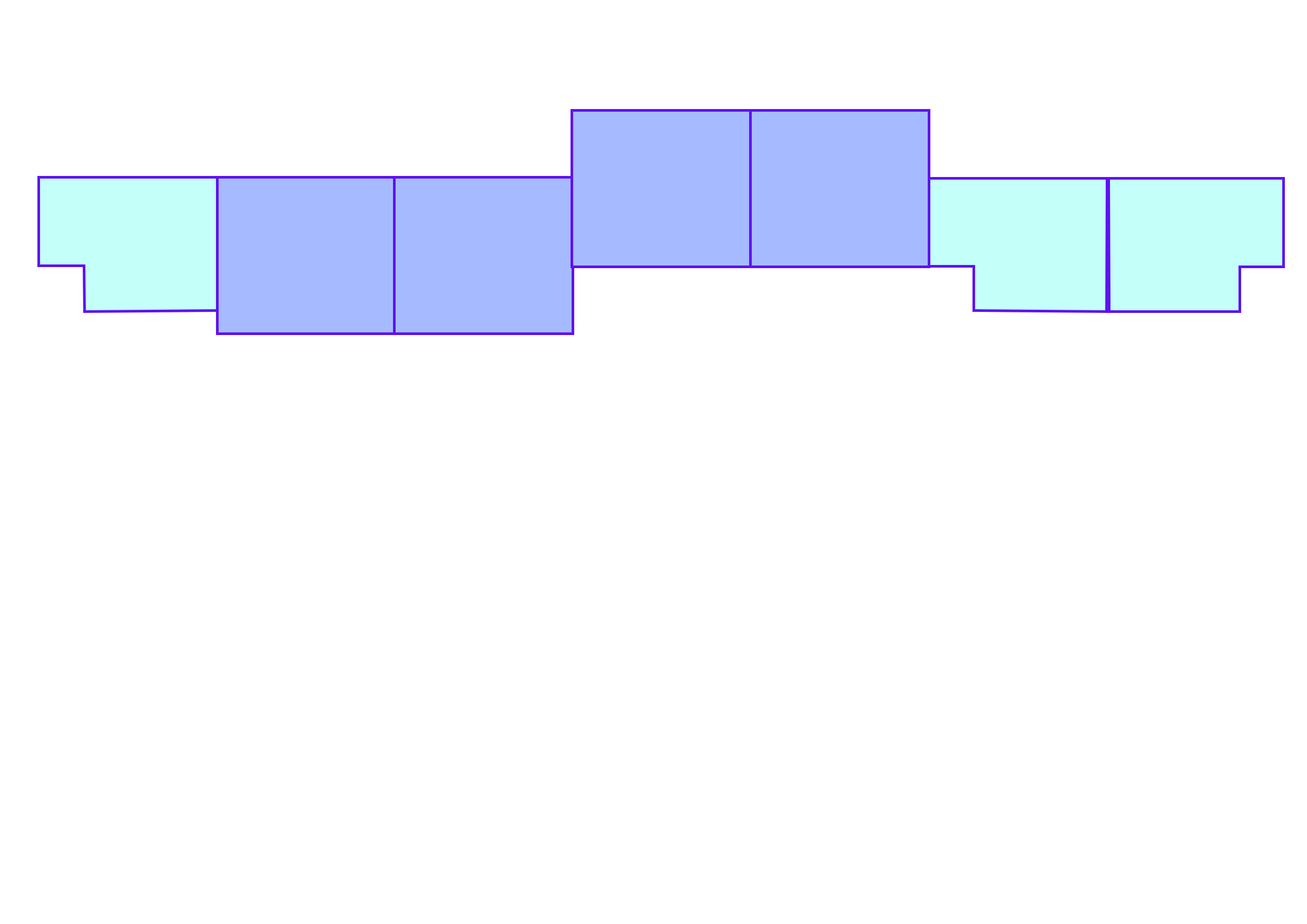 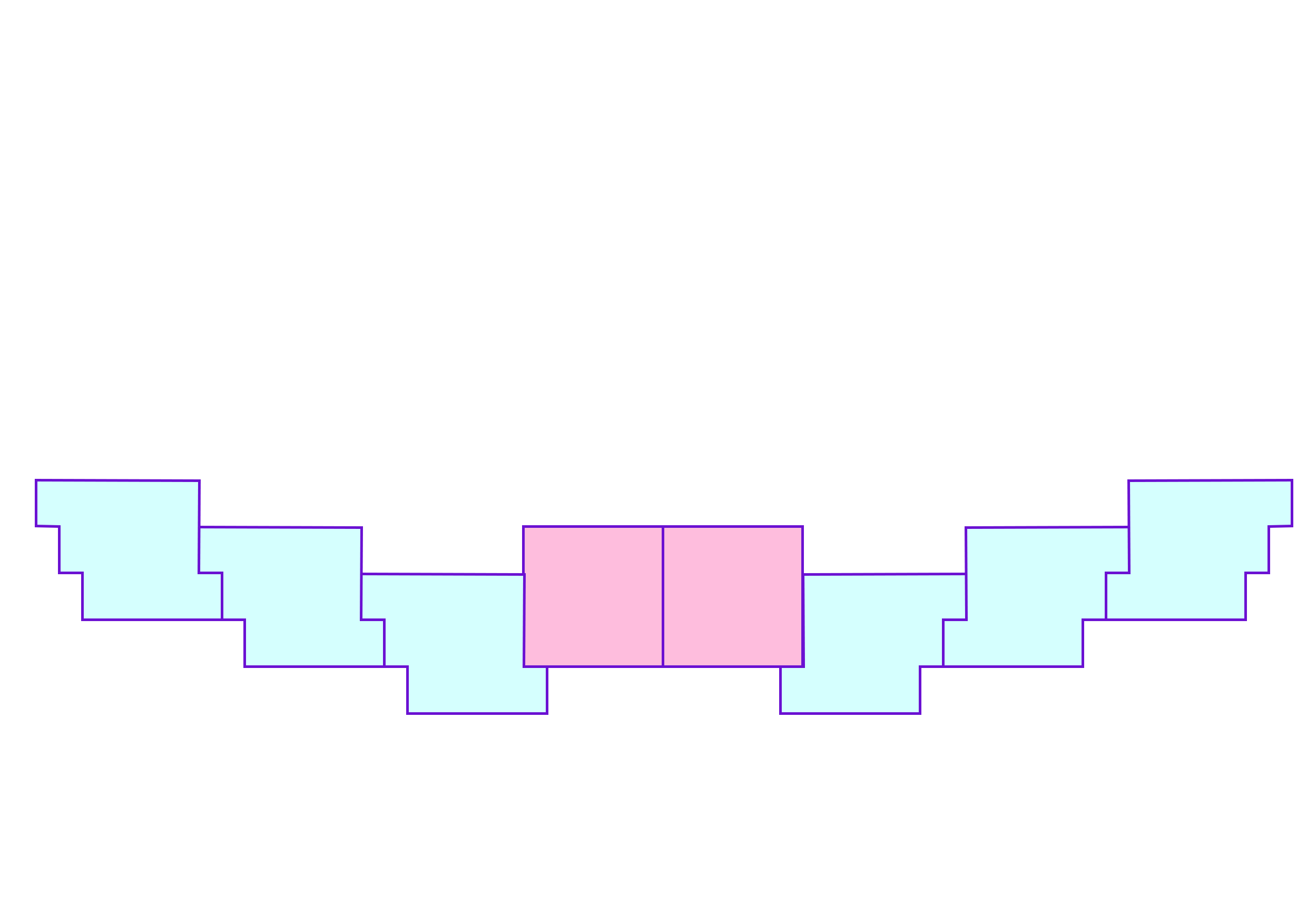 1-этажные дома
2-этажные дома
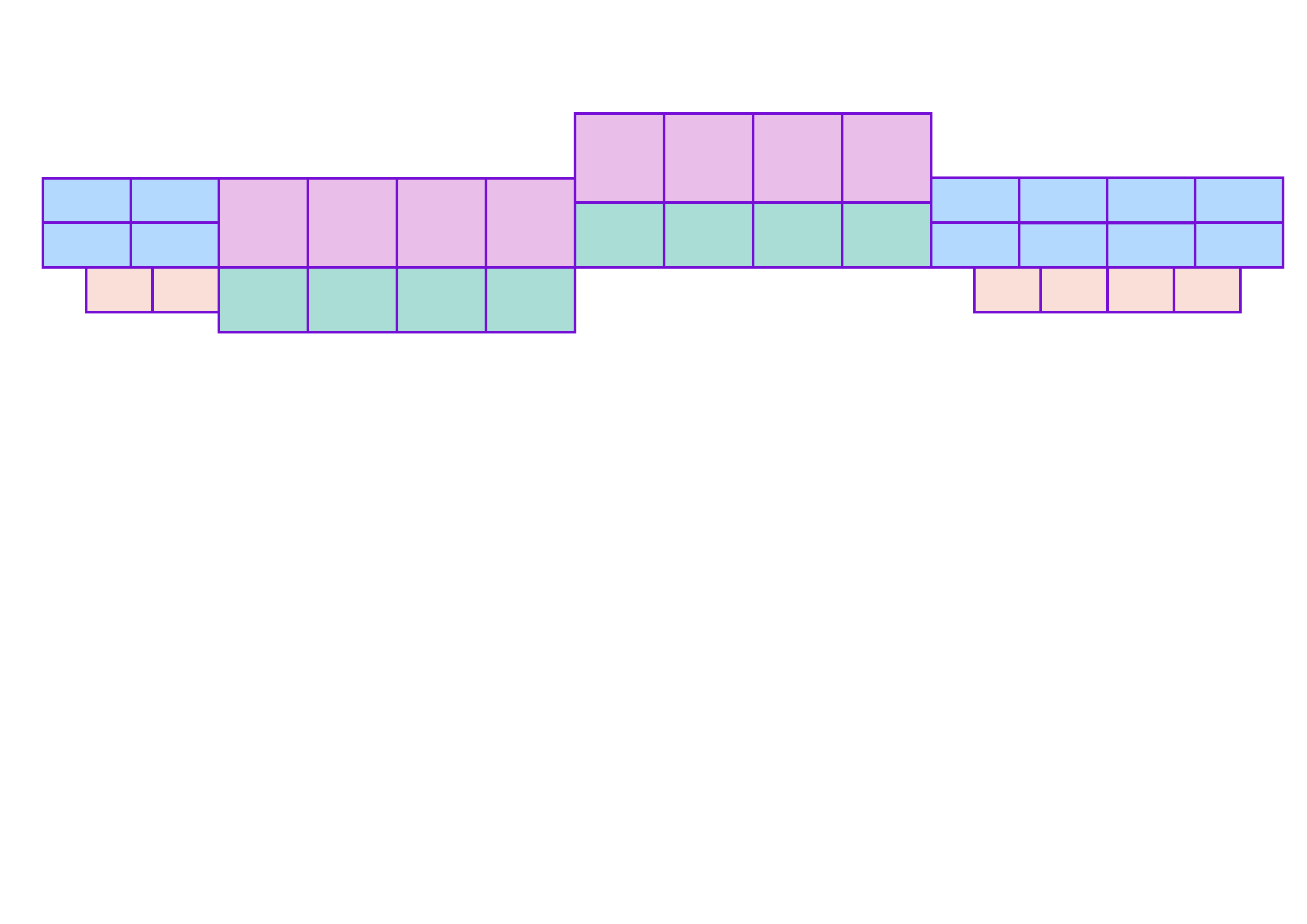 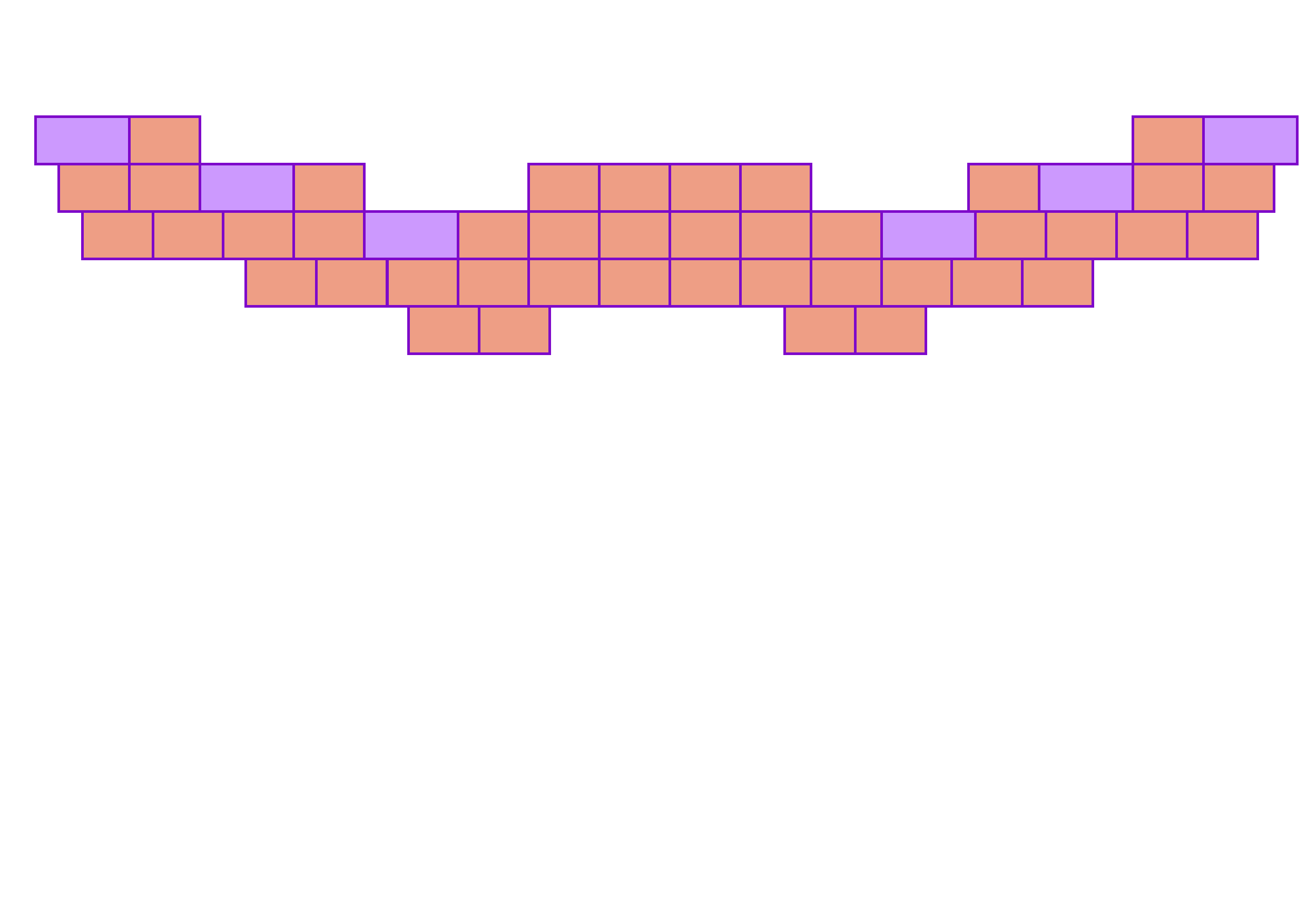 8
компоновка
модулей
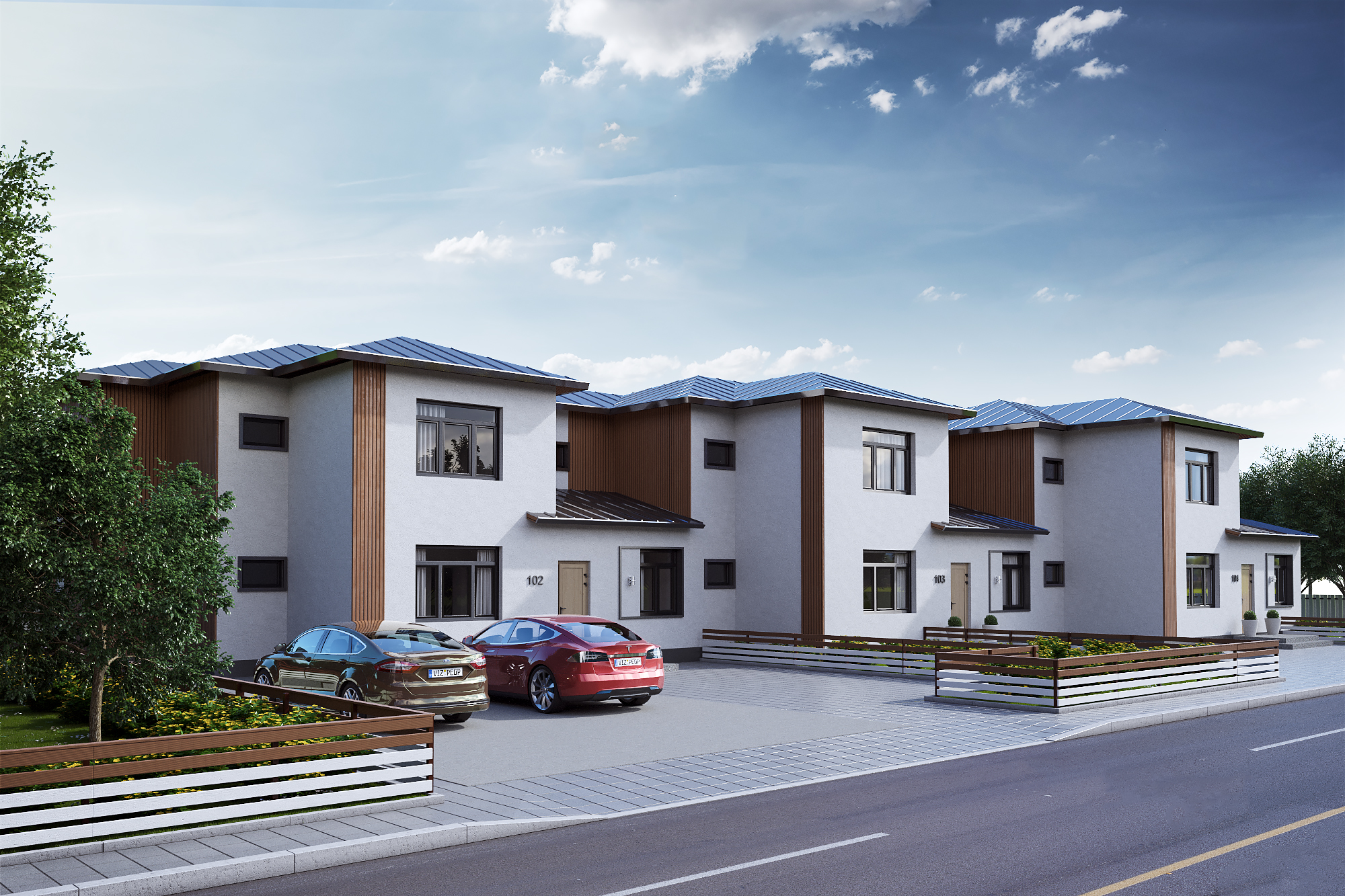 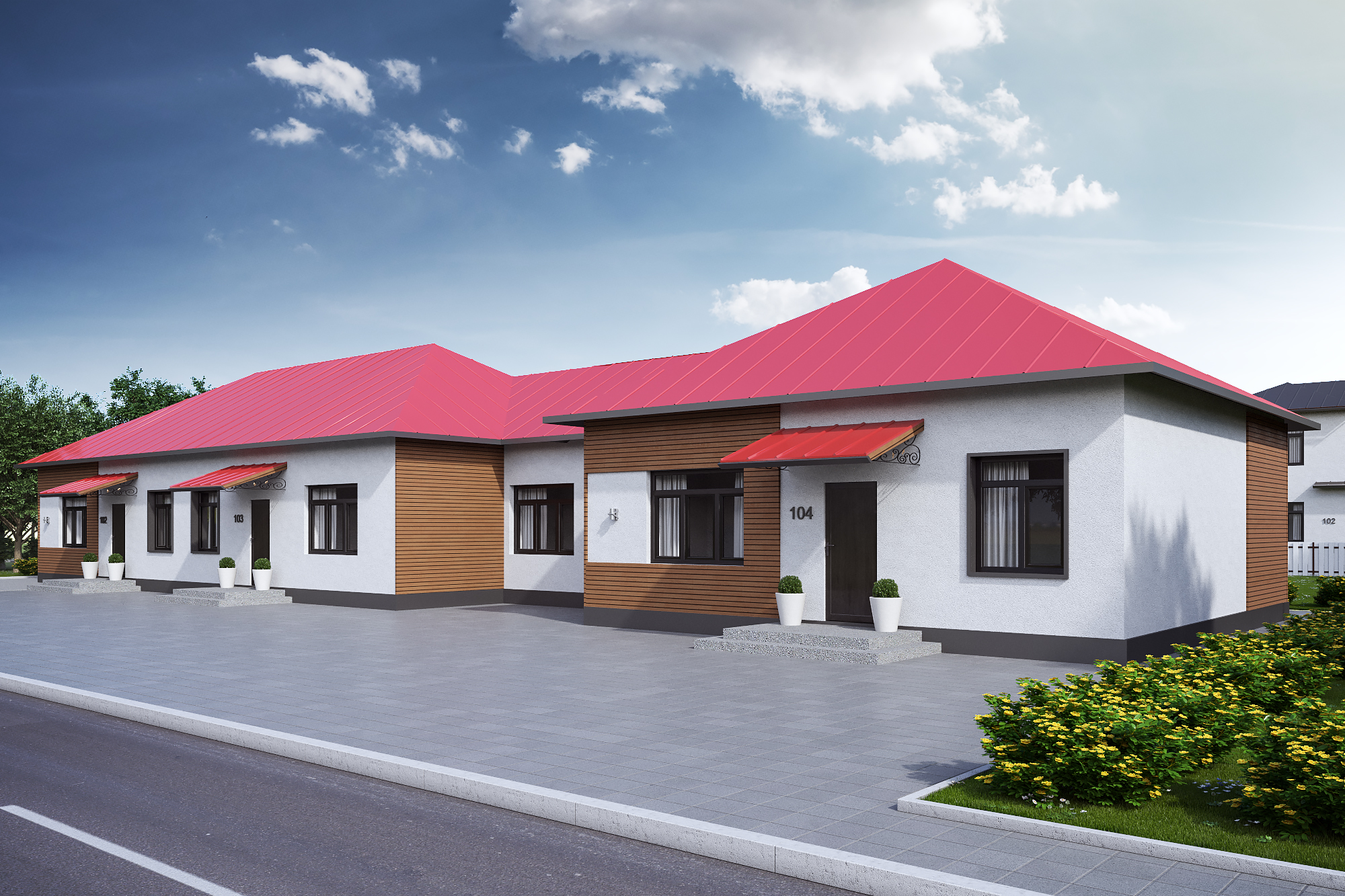 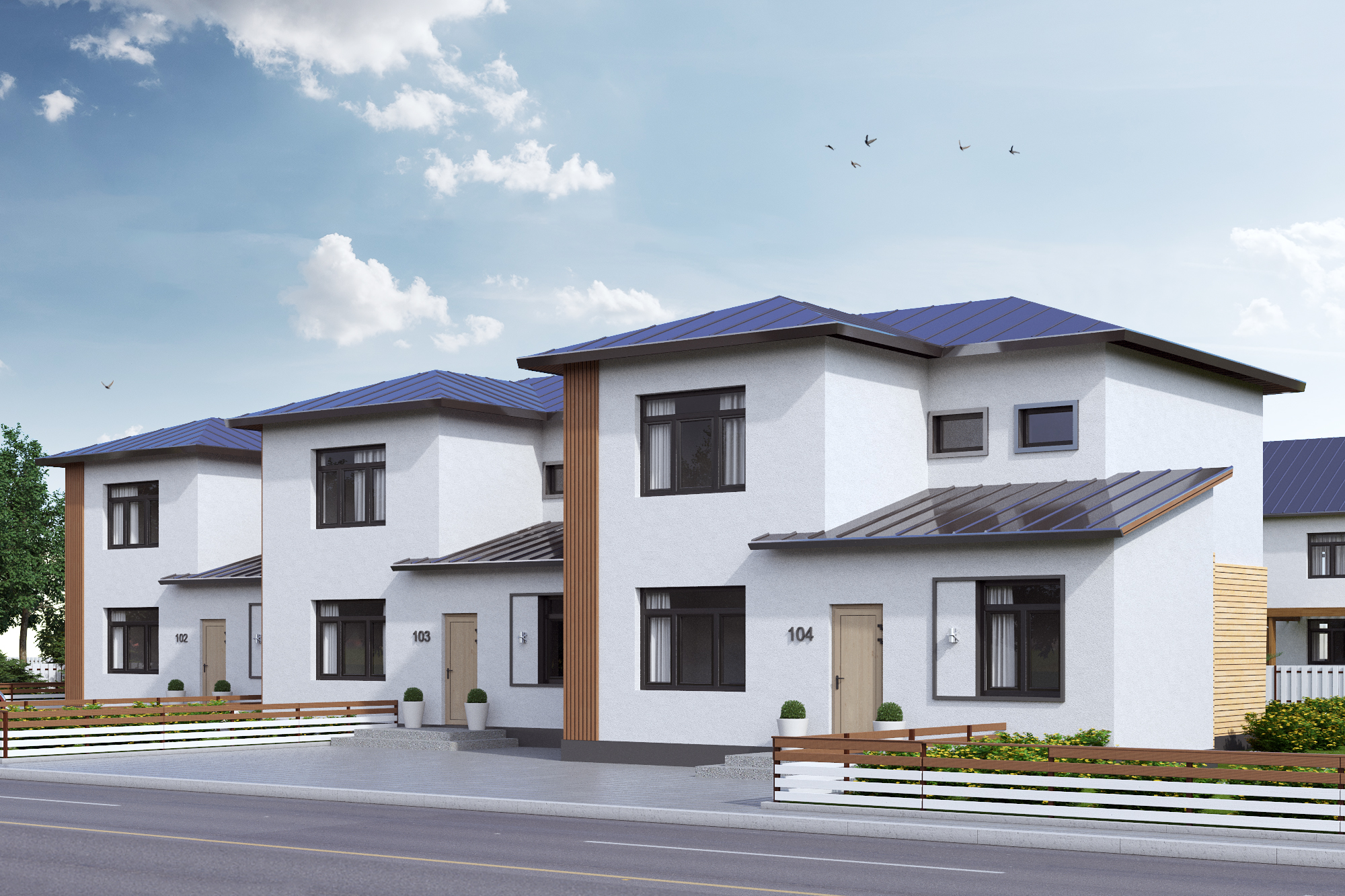 Типы фундаментов
Фундамент ленточный мелкого заложения
Фундамент свайно-ростверковый
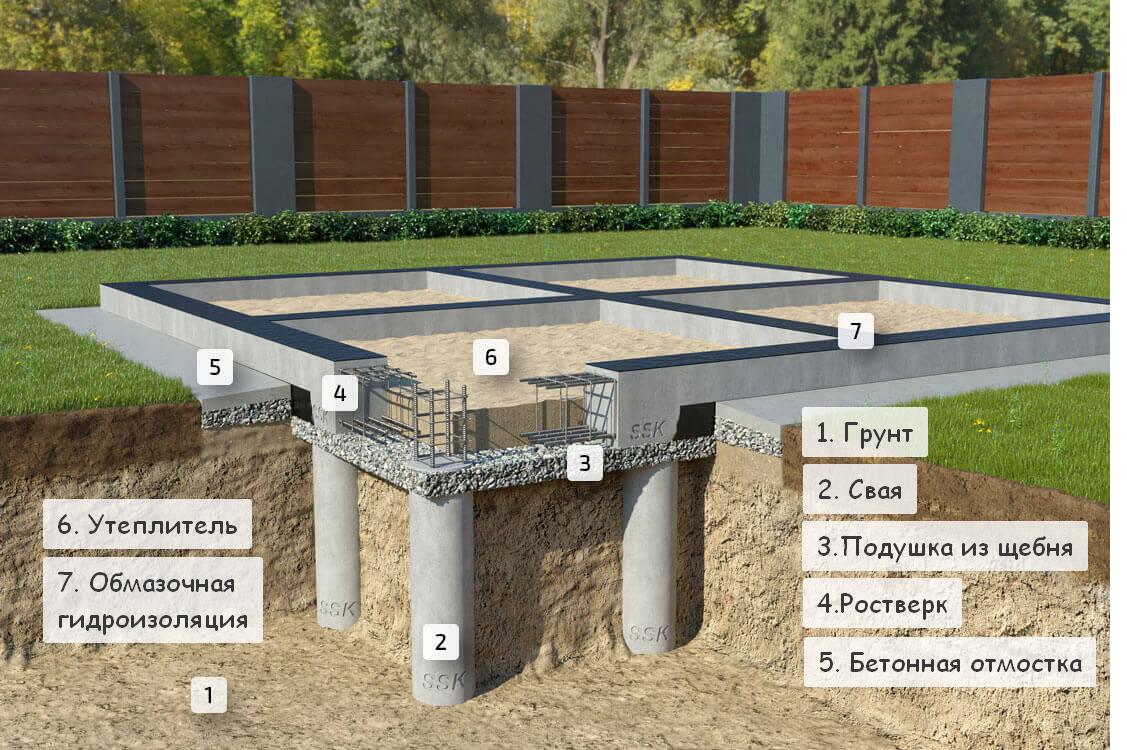 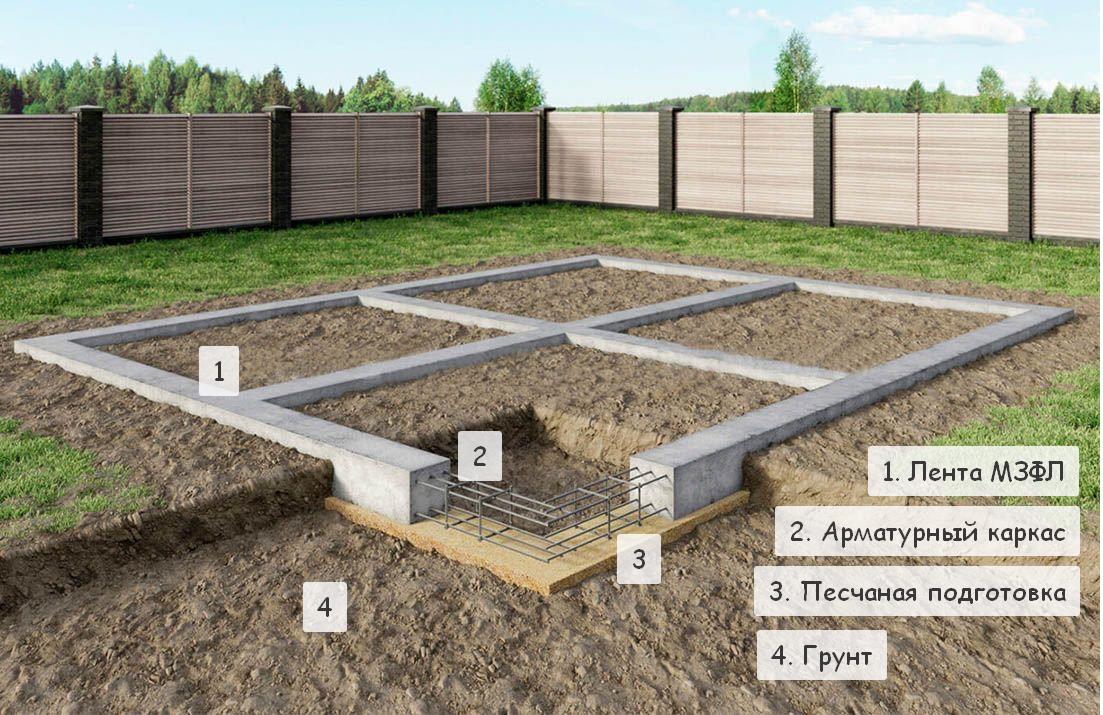 Универсальность
Небольшие трудозатраты
Долговечность
Экономичность
9
АНАЛИЗ РЫНКА
TAM
Общий объем рынка
TAM    5 179 020 тыс. руб.
6496 запросов в месяц от частных лиц и компаний по тегу "проект модульного дома"
SAM
Доступный объем рынка
3958 запросов в месяц от частных лиц и компаний по тегу "проект модульного дома" + цена
SAM  3 158 484 тыс. руб.
SOM
Реально-достижимый объем рынка
132 запросов в месяц от частных лиц и компаний по тегу "проект модульного дома" + "для постоянного проживания"
SOM    98 154 тыс. руб.
10
БИЗНЕС-МОДЕЛЬ
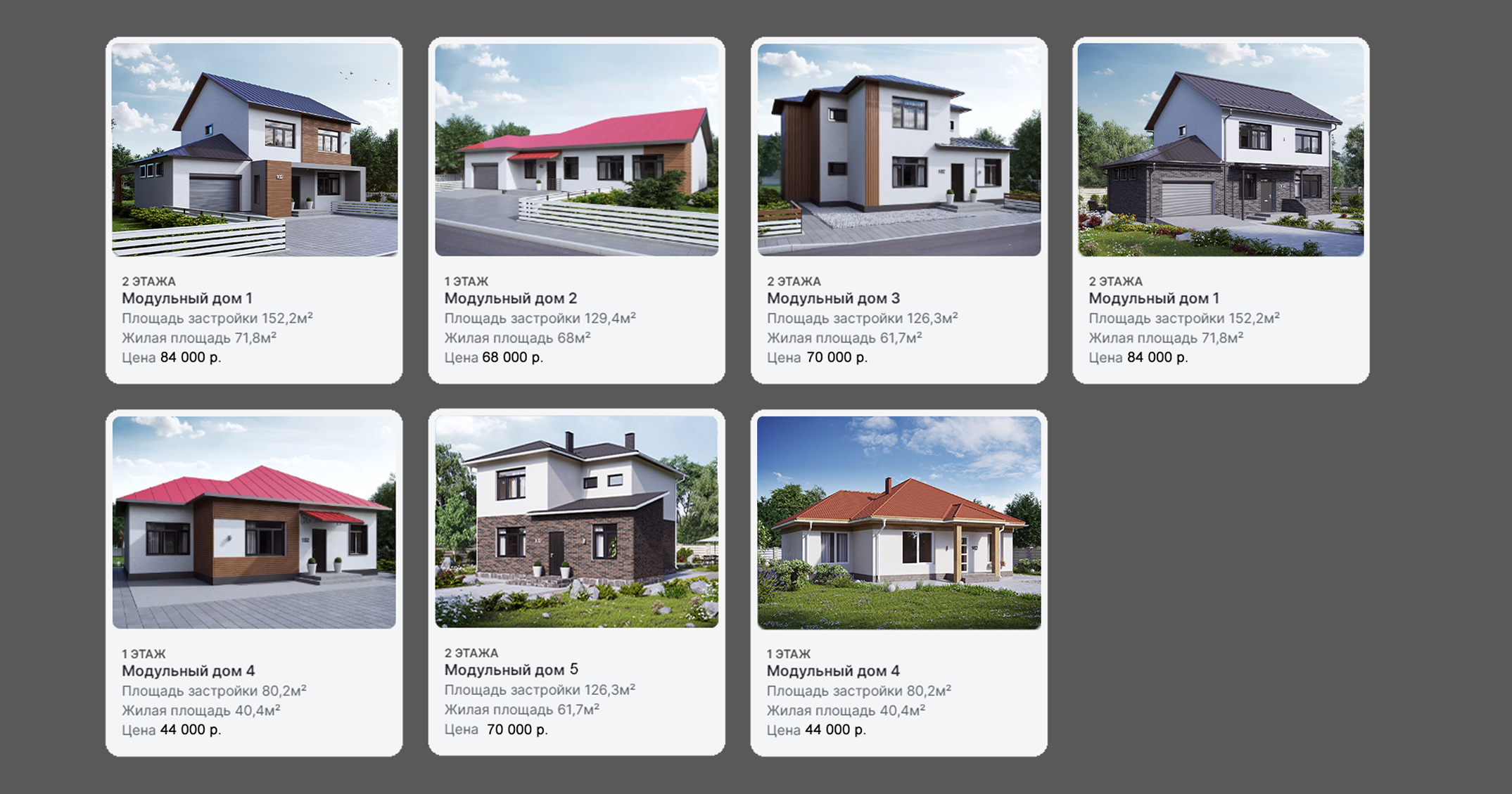 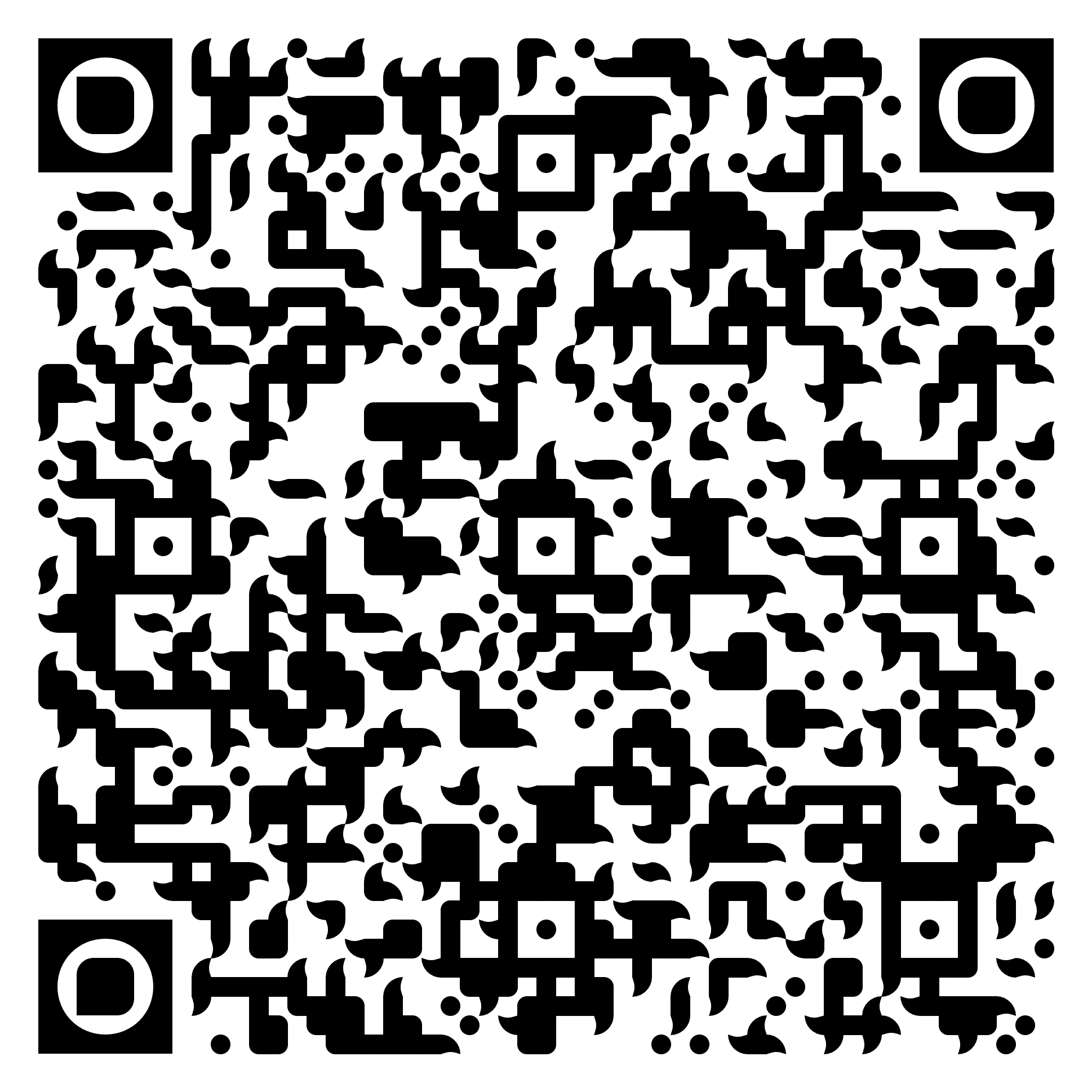 Средний чек
66,5 тыс. руб.
-  расчет бизнес-модели
11
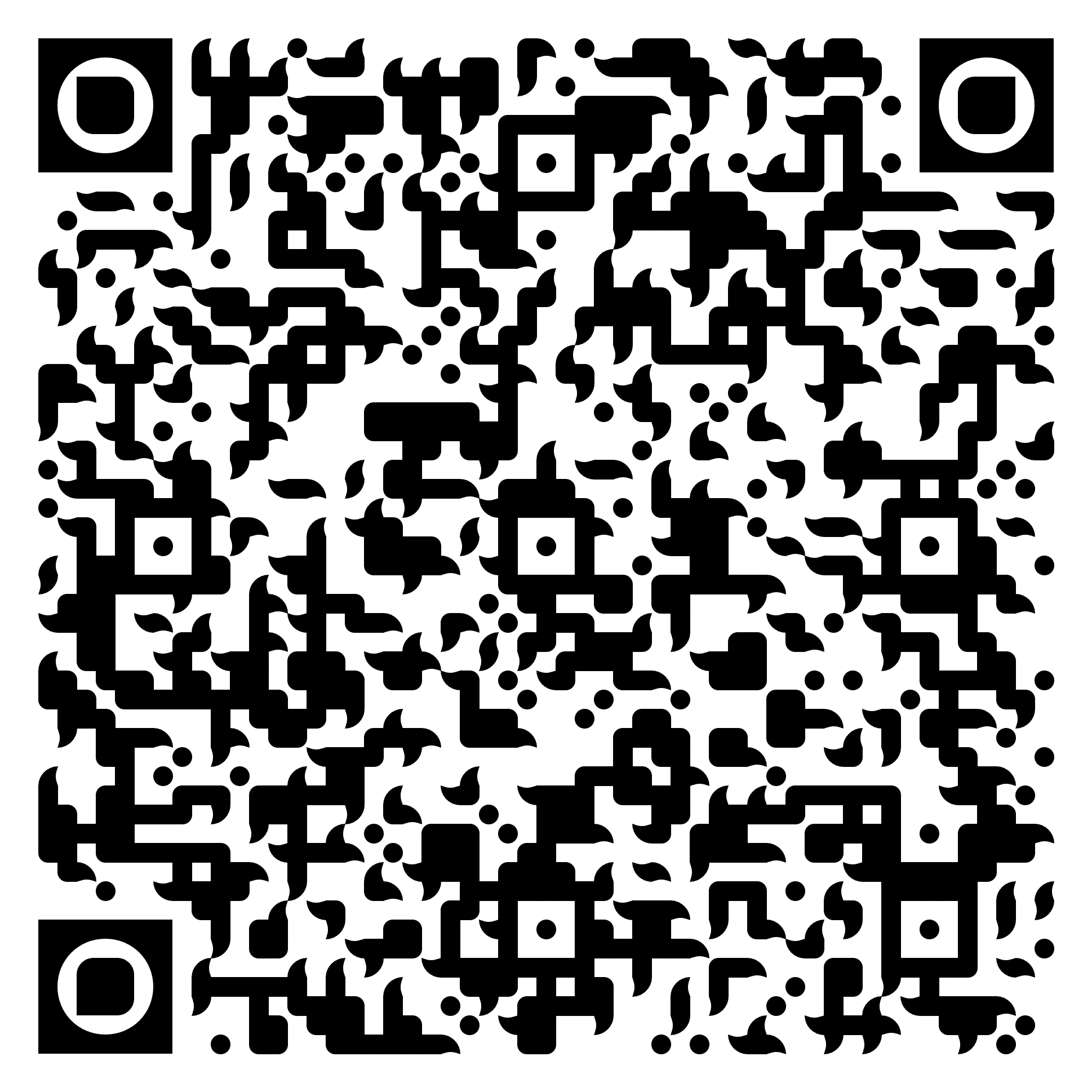 ФИНАНСОВАЯ МОДЕЛЬ
82 364,1
151 895,0
15  087,1
17 299,0
1 384,9
15 401,8
13 401,8
тыс. руб.
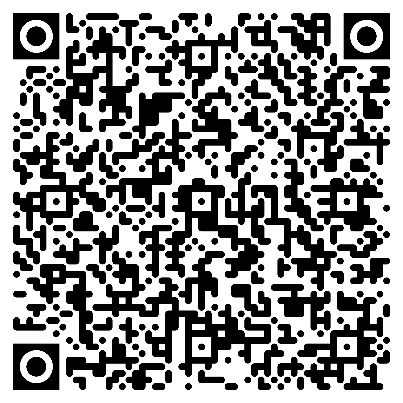 Расчет      финансовой
модели
Срок окупаемости
11,12 мес.
--
12
СОЦИАЛЬНО-ЗНАЧИМЫЙ ЭФФЕКТ
Количественный
Качественный
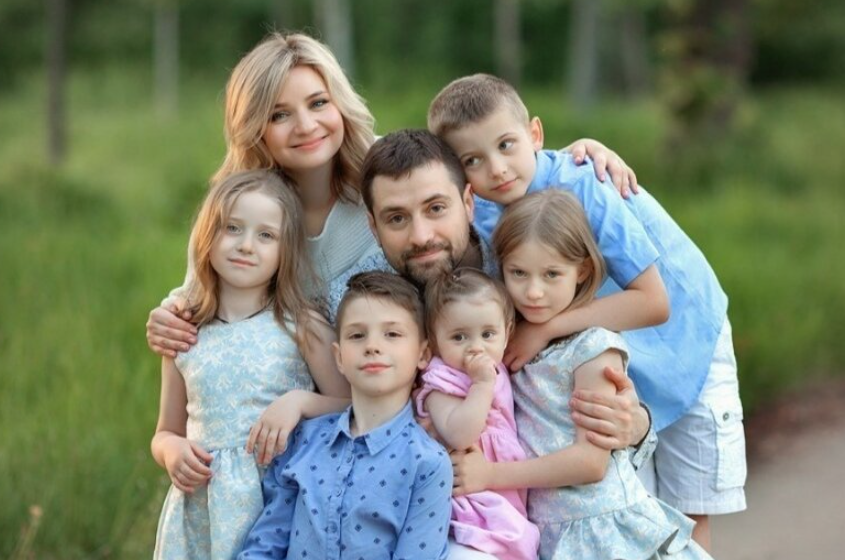 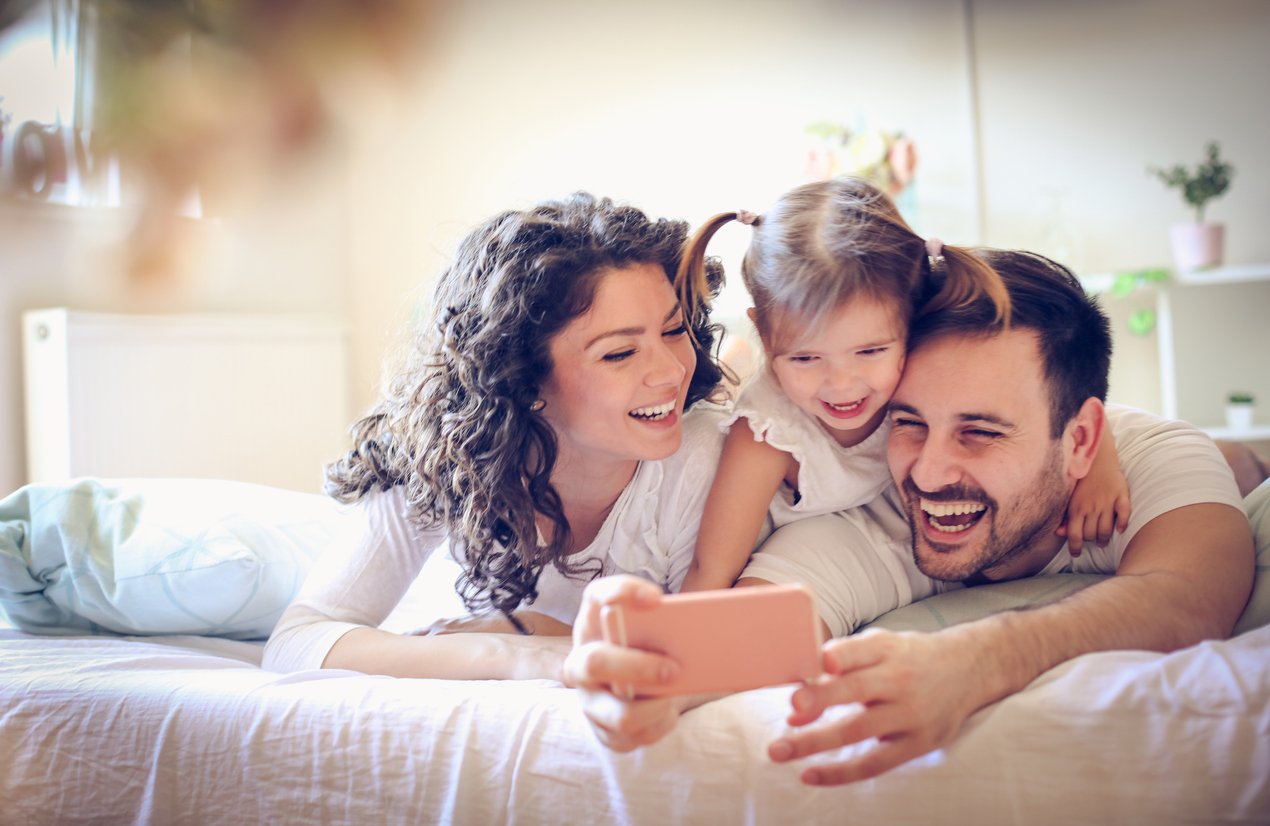 Комфортные условия 
Доступность и качества уровня жизни
Уверенность в будущем
Повышения уровня рождаемости
Увеличение уровня благосостояния 
Увеличение уровня демографии
13
КОНКУРЕНТЫ
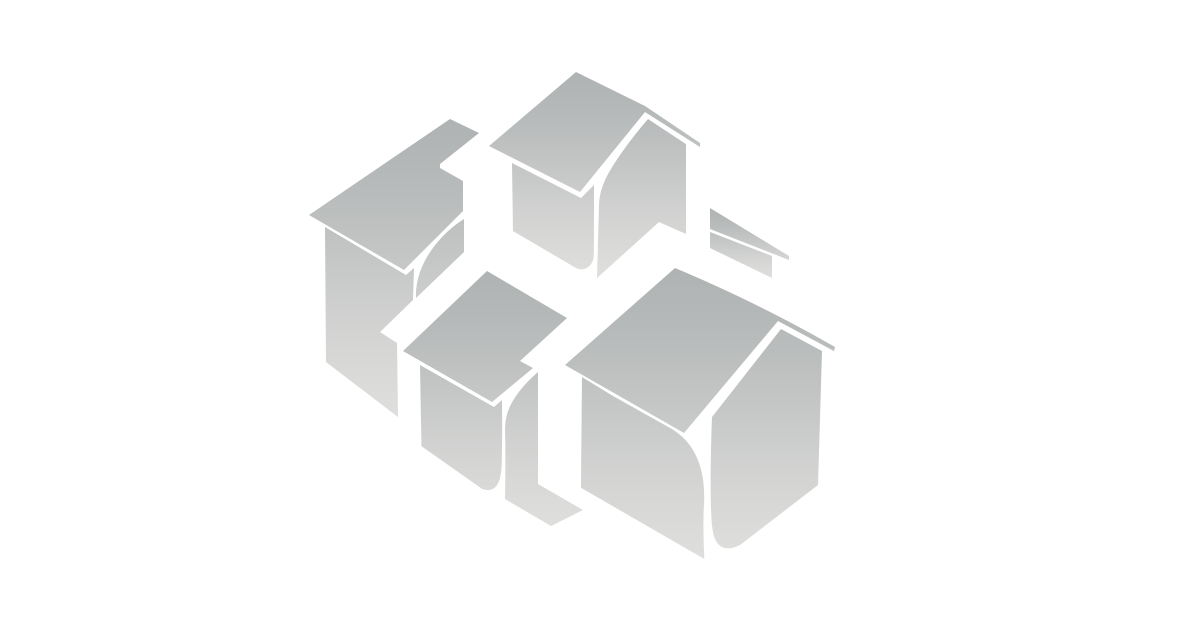 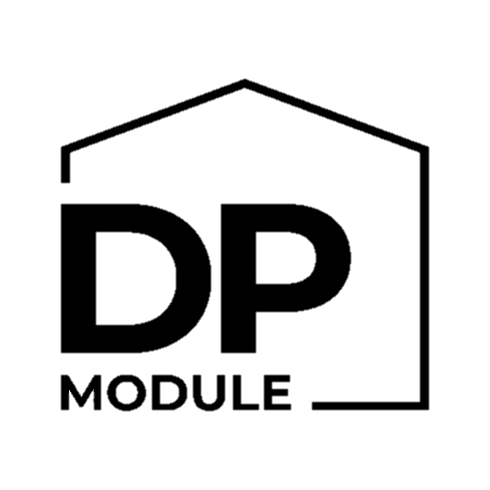 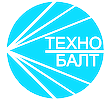 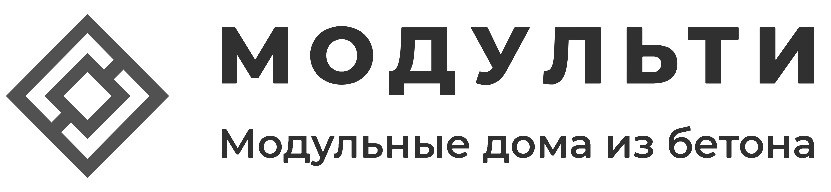 ТЕХНО БАЛТ
МОДУЛЬТИ
MODUHOMES
DP MODULE
+
Социально-ориентированное жилье

Ориентация на массовую застройку районов

Разнообразие планировочных решений коттеджных поселков, подробные визуализации

Дома блокируются между собой
краткая информация
симпатичный дизайн каталога и домов
классический дизайн
есть "пирог" строения
возведение зданий совершается самой компанией
-
однообразные строения, схожи с гаражами; 
нет понимания в каких "идеальных" условиях это строение можно возвести;
не представлена возможность по блокировки домов.
мало визуализации продукта и данных каталога;
не представлена возможность по блокировки домов;
не являются капитальными строениями.
строения похожи на сооружения для временного проживания; 
нет разнообразия архитектурных решений;
не представлена возможность по блокировки домов.
14
ПОДДЕРЖКА ПРОЕКТА
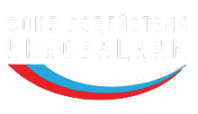 ФОНД СОДЕЙСТВИЯ ИННОВАЦИЯМ - гранд «СТАРТ-ВЗЛЁТ»
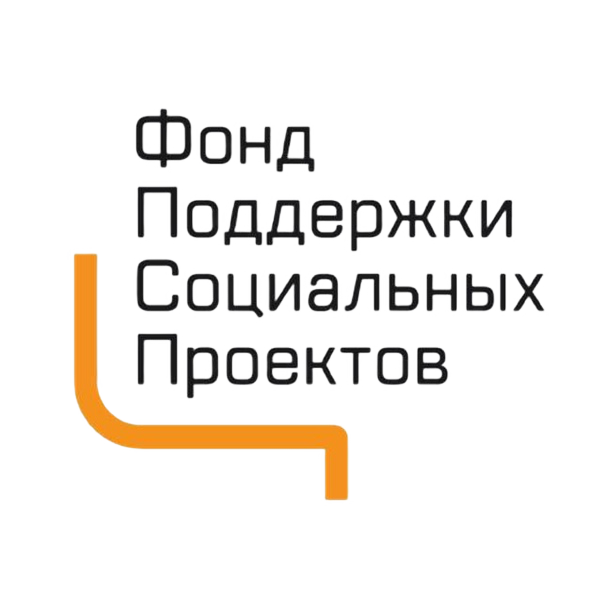 Фонд поддержки социальных проектов
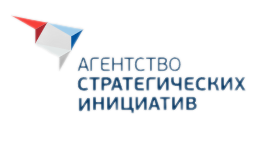 Агентство стратегических инициатив - форум "СИЛЬНЫЕ ИДЕИ ДЛЯ НОВОГО ВРЕМЕНИ"
Агентство стратегических инициатив - форум "СИЛЬНЫЕ ИДЕИ ДЛЯ НОВОГО ВРЕМЕНИ"
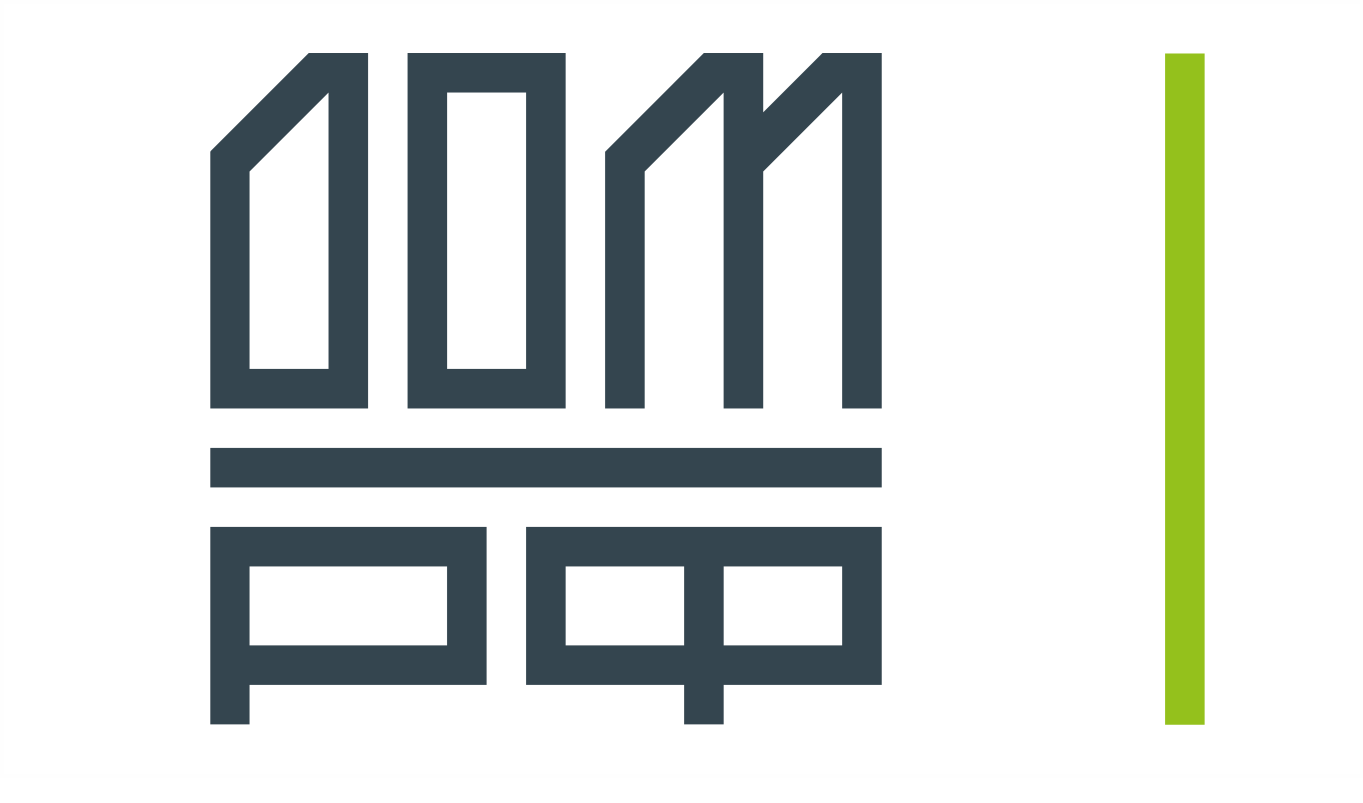 ДОМ.РФ - Финансовый институт развития в жилищной сфере России
ВЭБ.РФ – государственная корпорация развития России
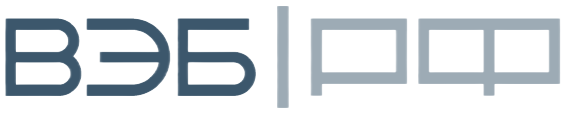 15
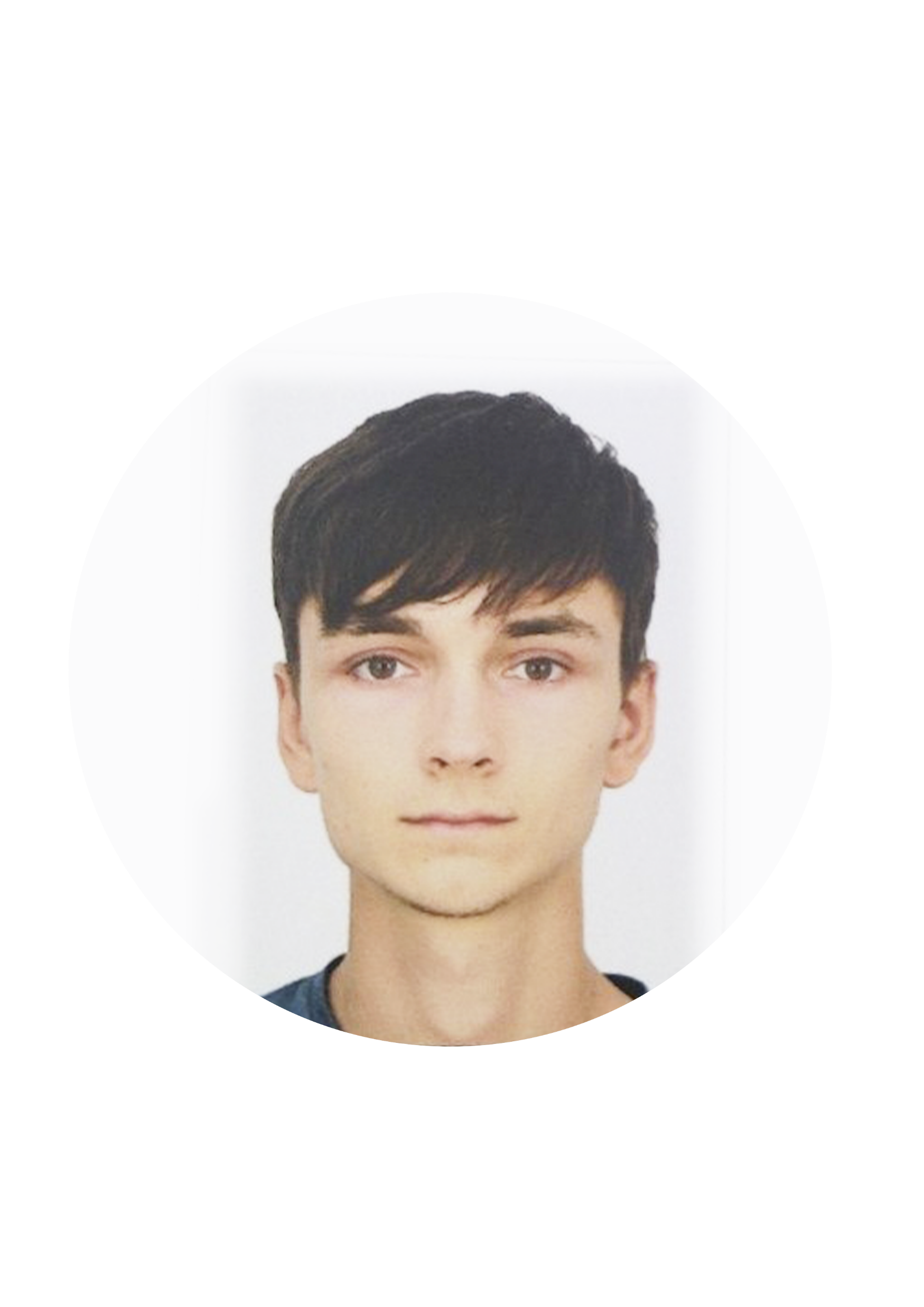 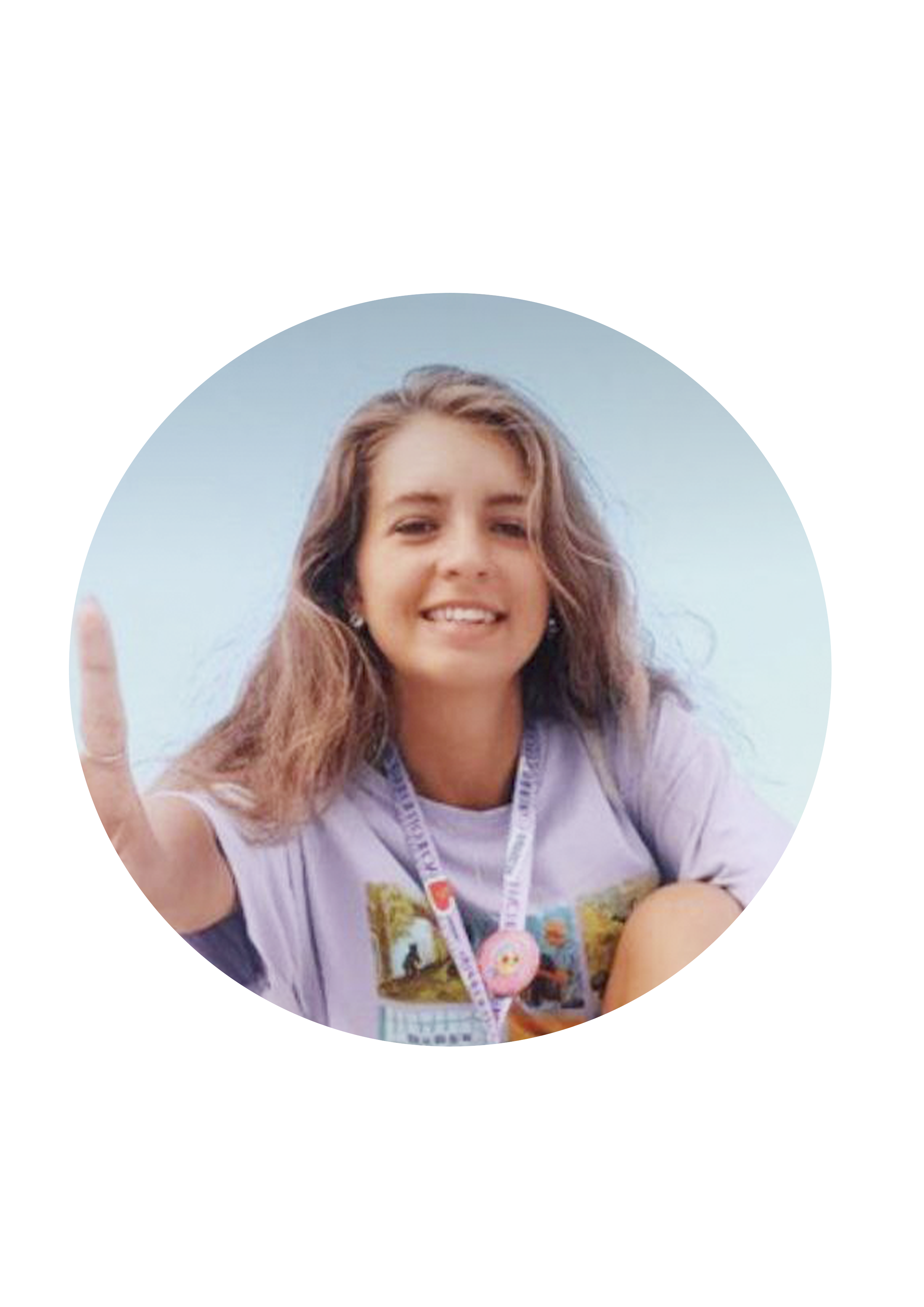 КОМАНДА
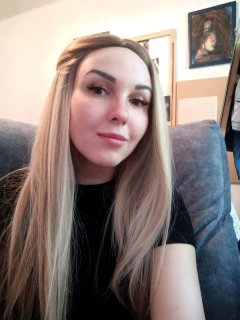 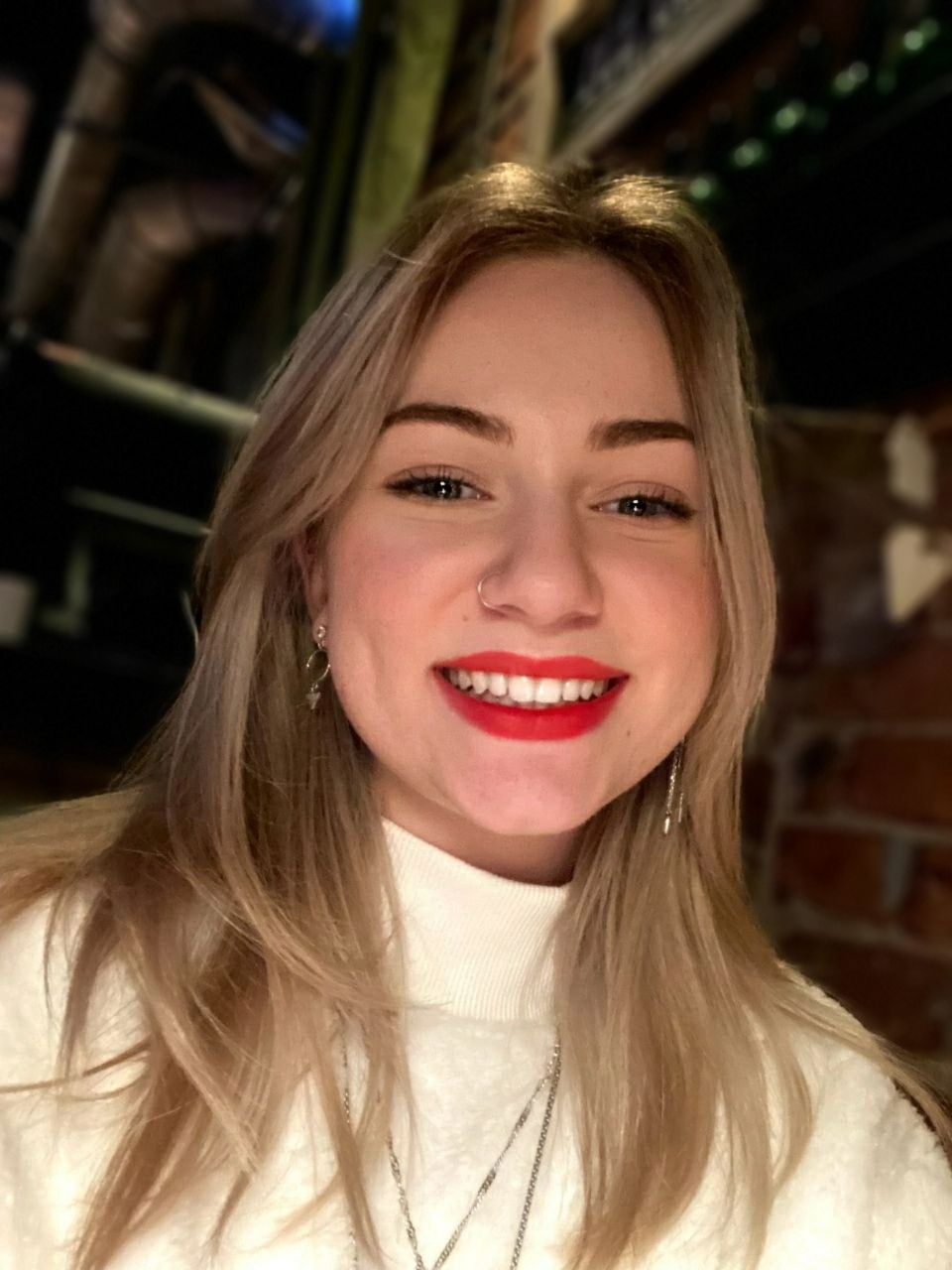 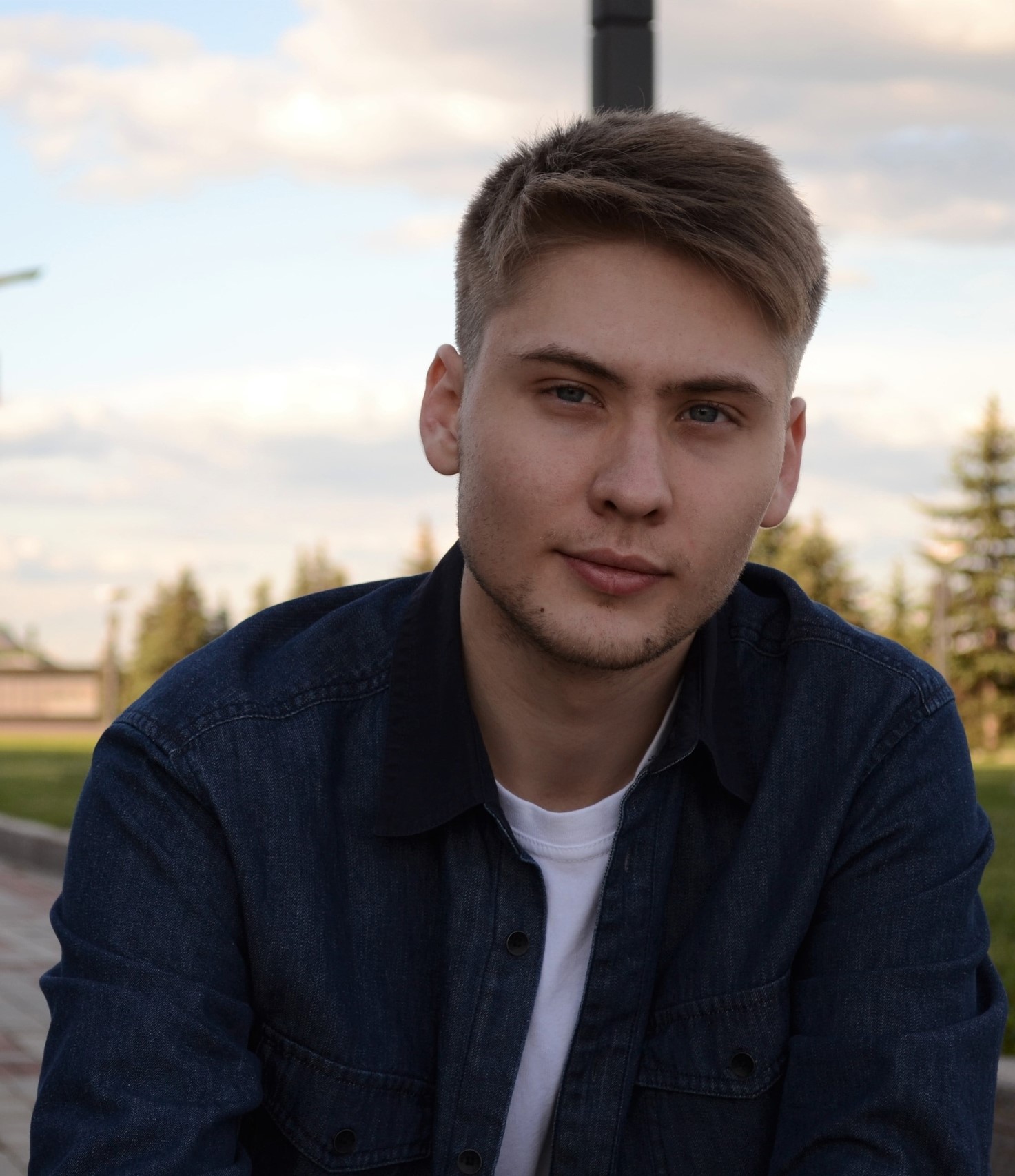 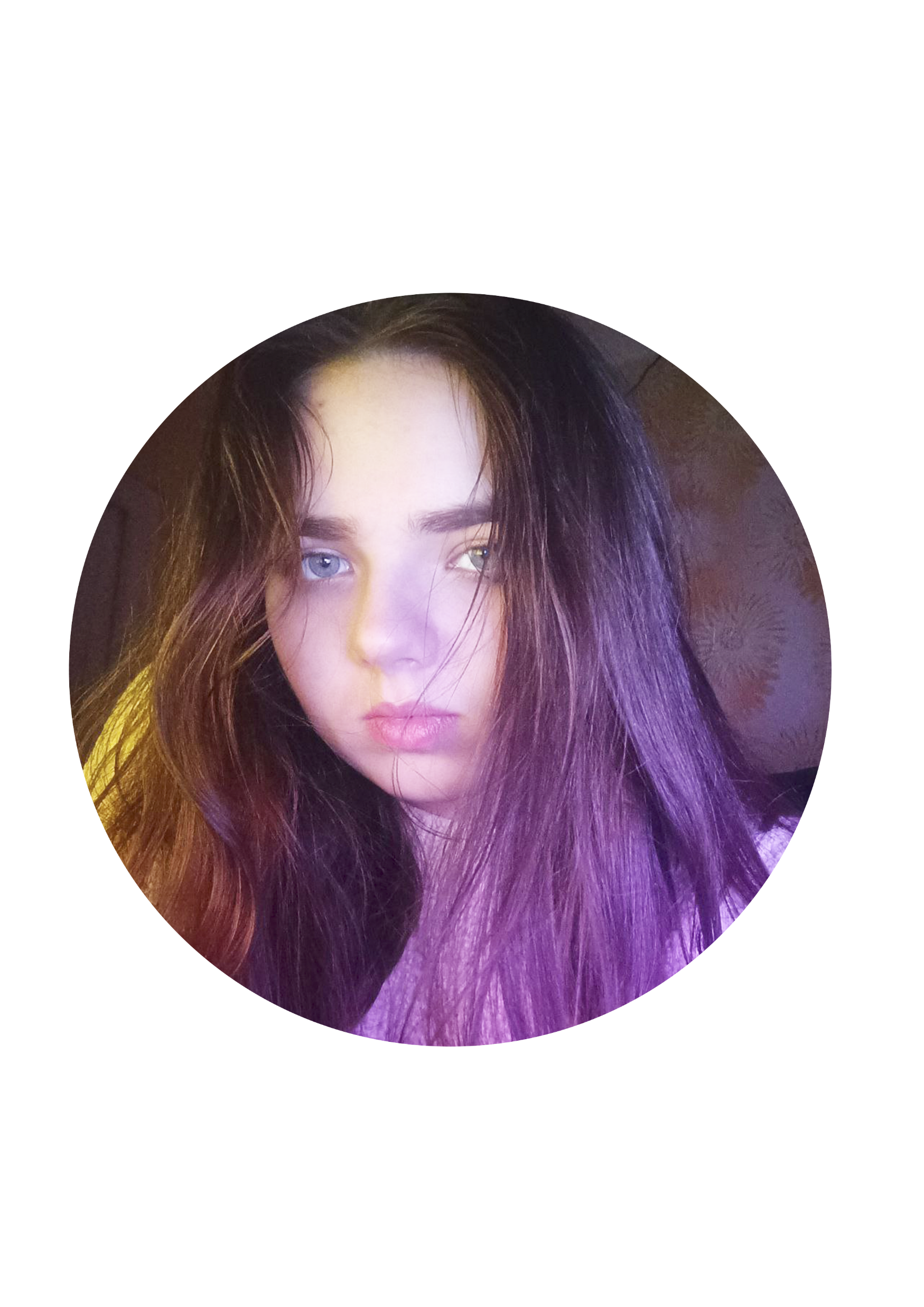 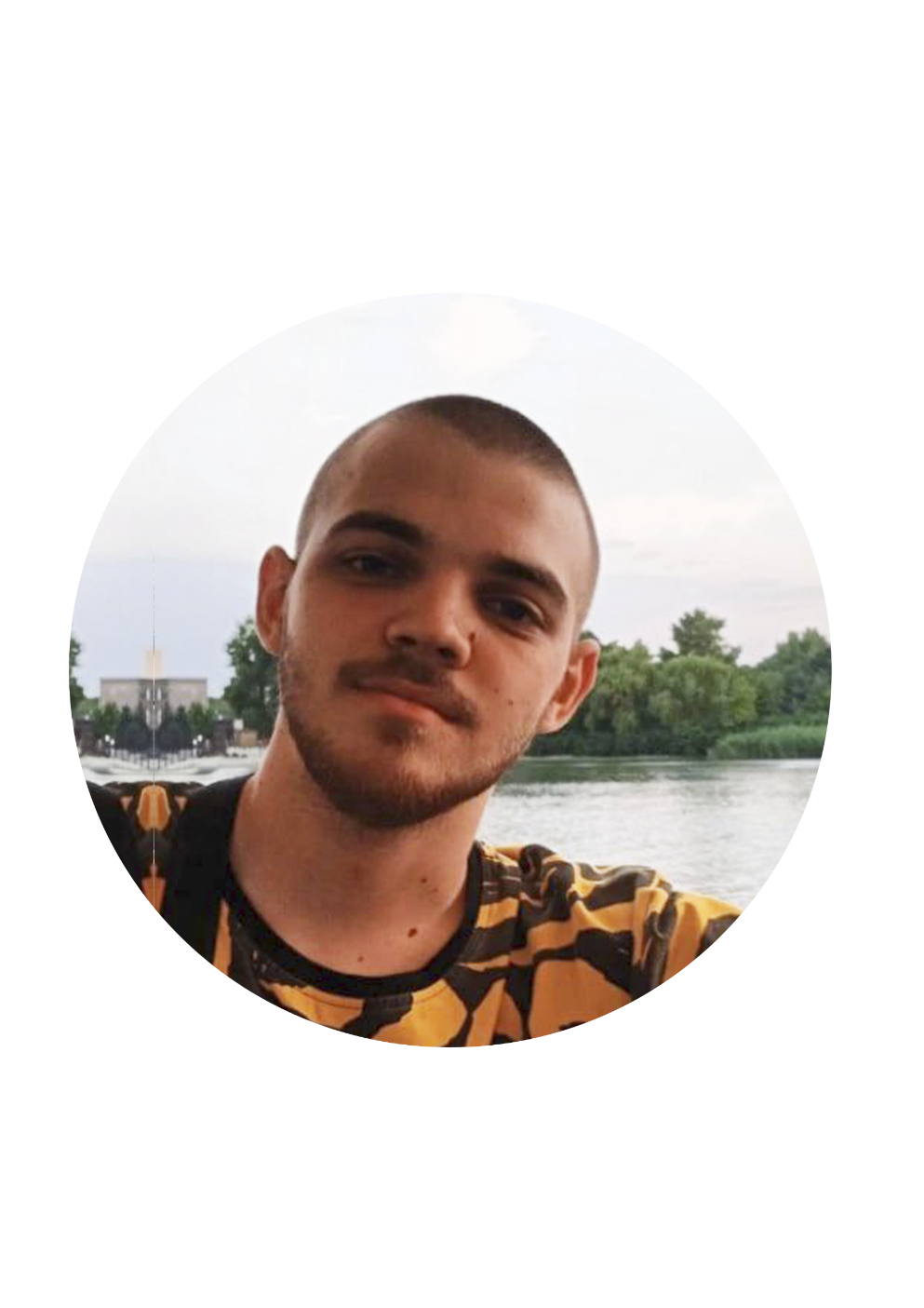 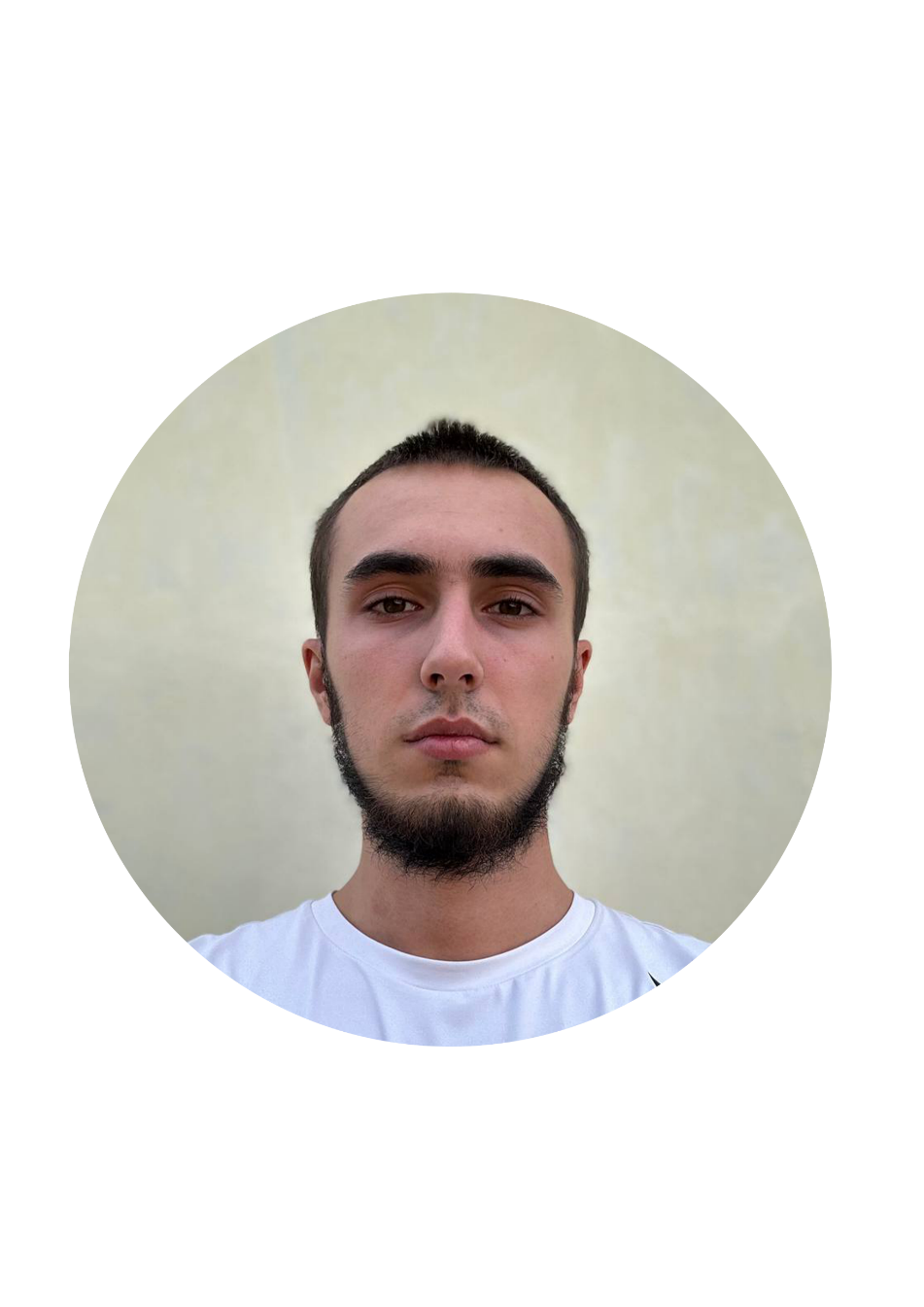 Горбунова Анна 
лидер команды
Гашененко Ева
 веб-разработчик
Предко Елена
дизайнер
Кудленко Ростислав
архитектор
Предко Лука
инженер
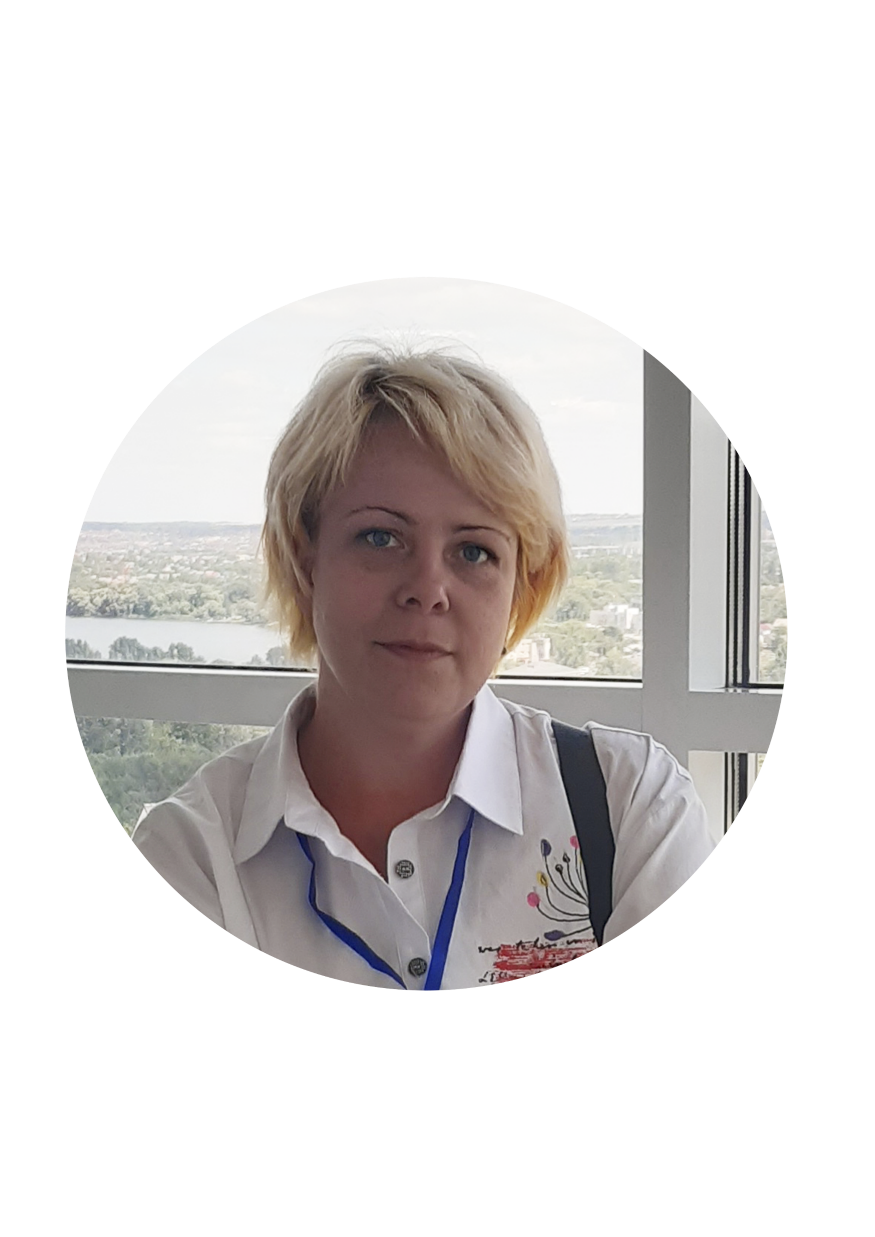 Крысько Александра Анатольевна
наставник
Гурылёв Никита
экономист
Скляров Владимир
экономист
Щербина Анна
дизайнер
16
ДОСТИЖЕНИЯ
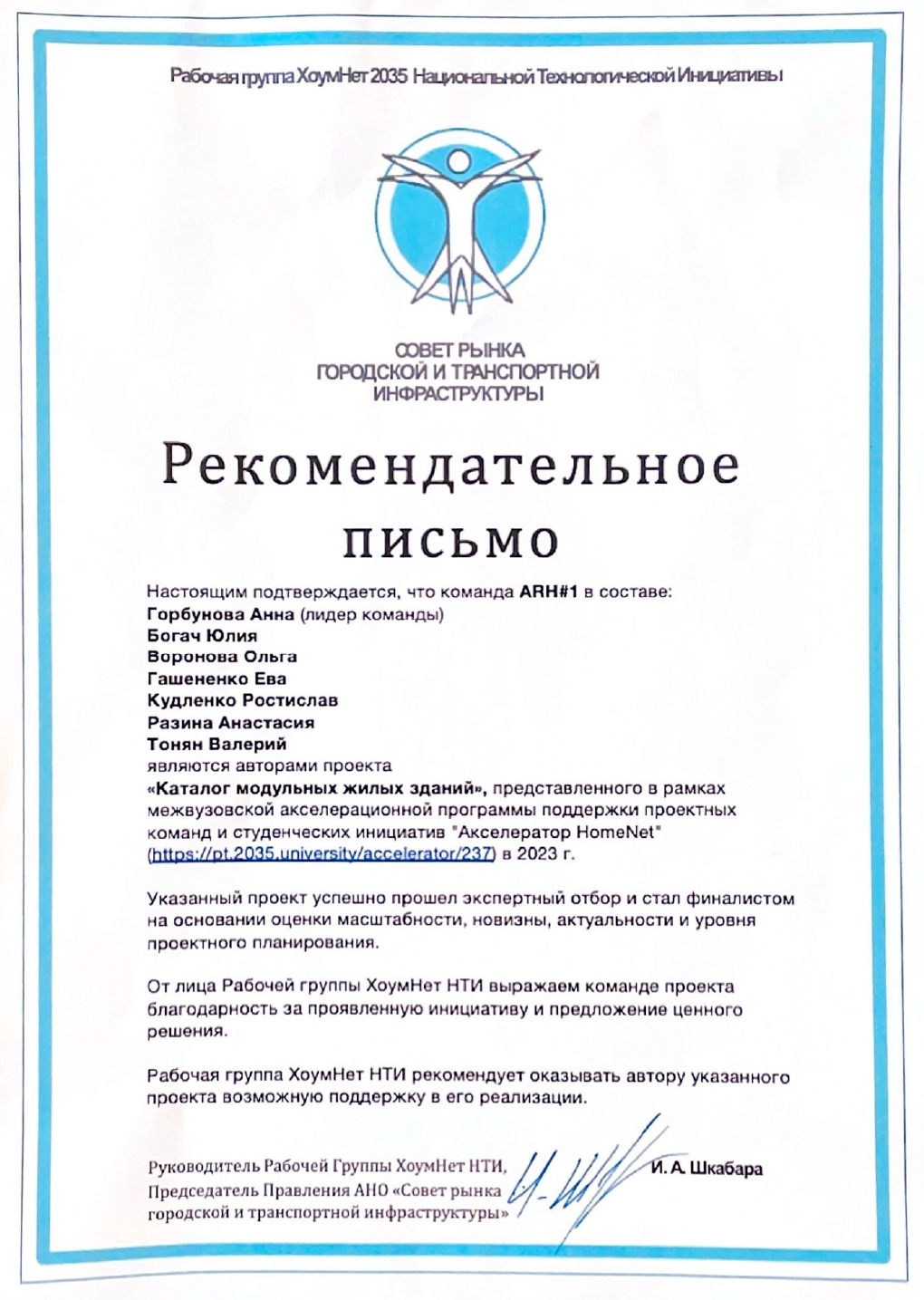 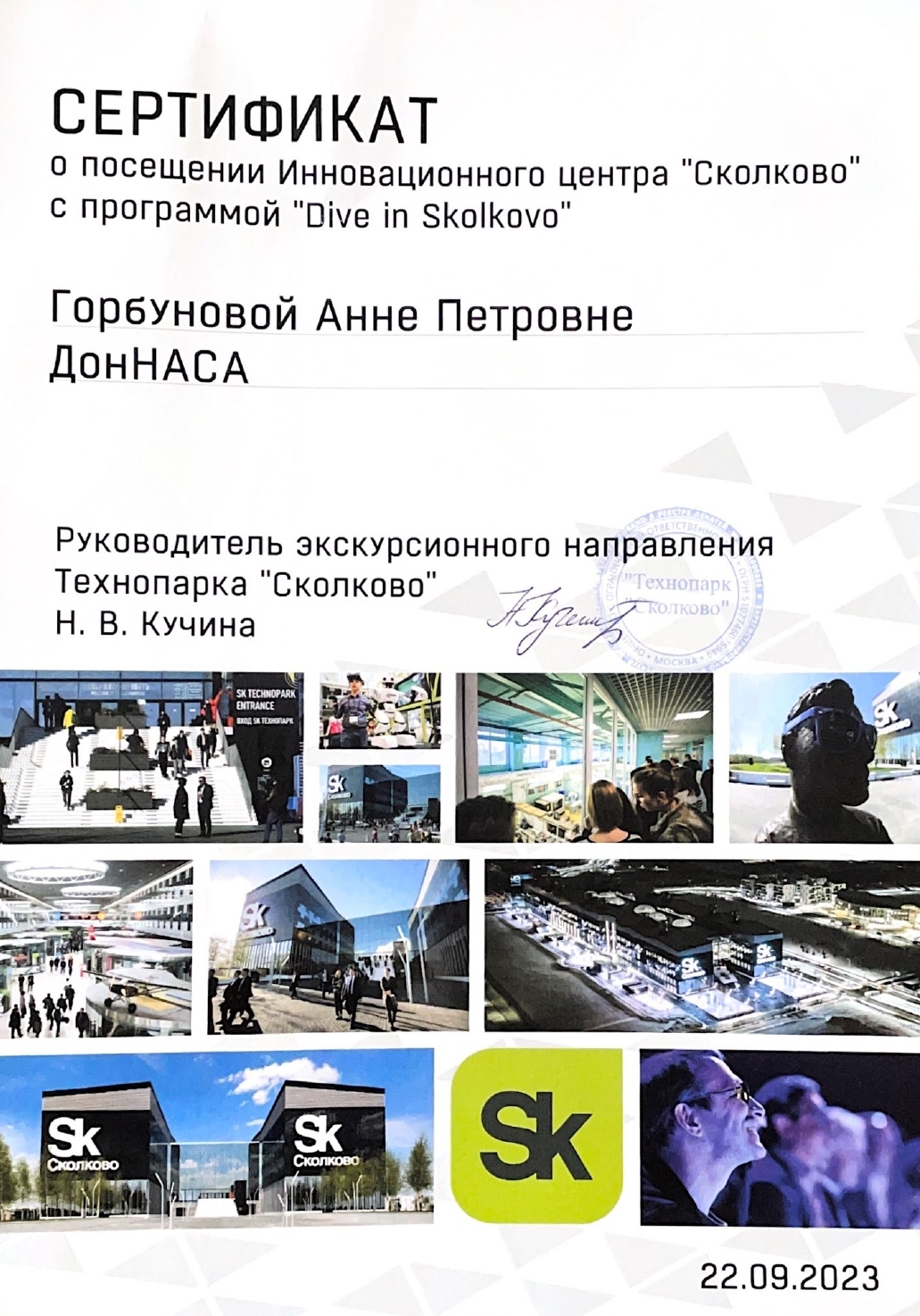 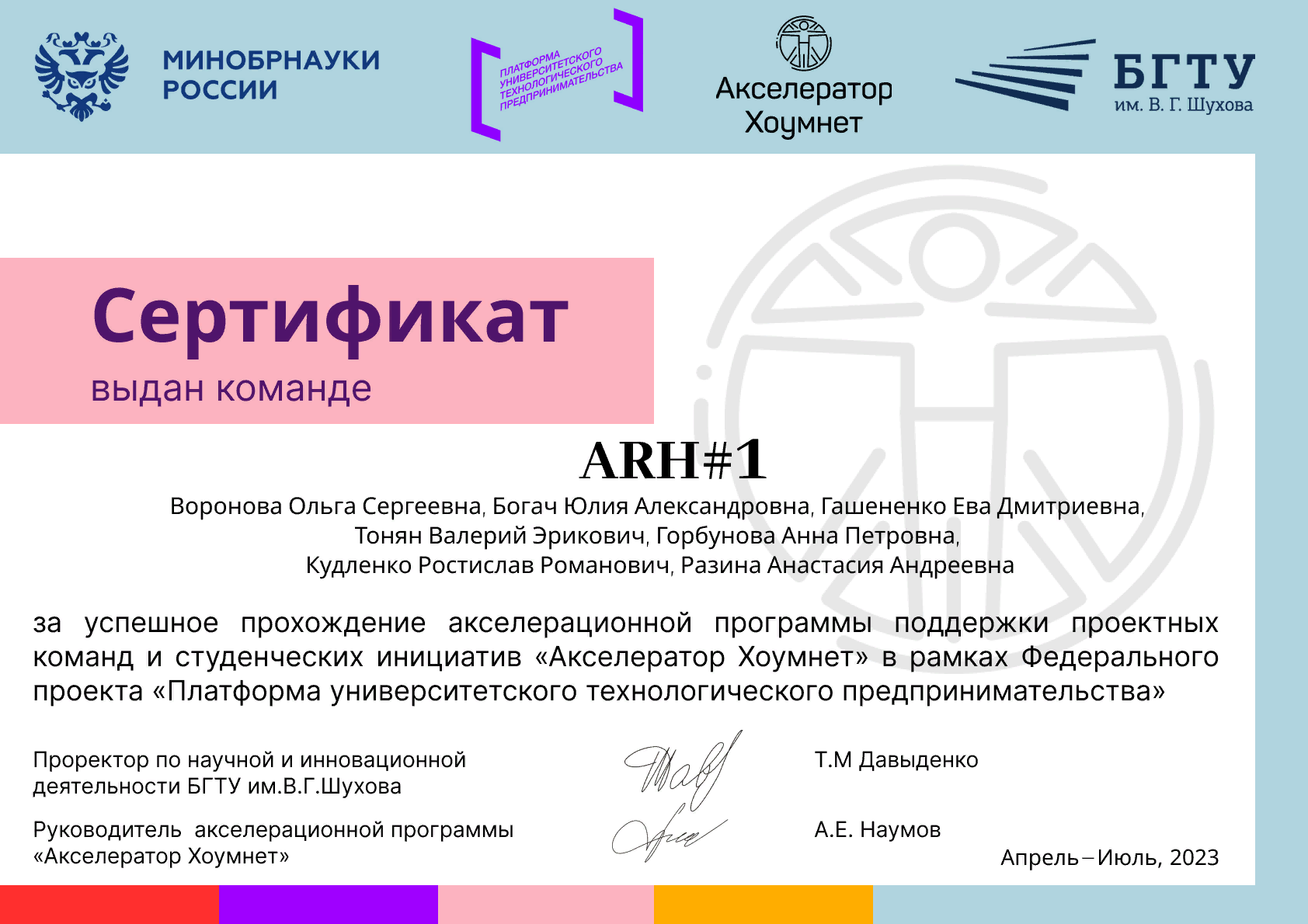 17
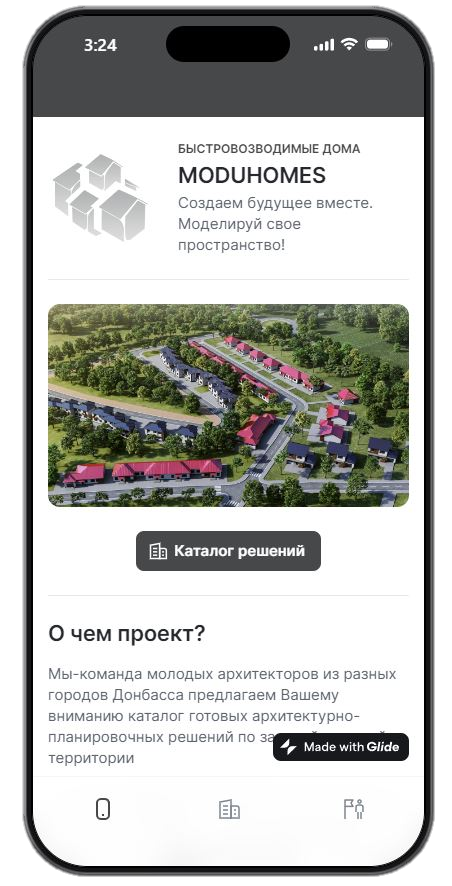 КОНТАКТЫ
Переходите в наш каталог модульных  жилых зданий
MODUHOMES с помощью QR-кода или по ссылке
https://moduhomes.glide.page
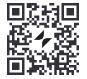 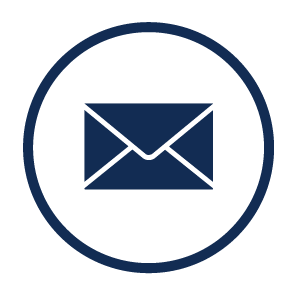 moduhomes@mail.ru
moduhomes@mail.ru
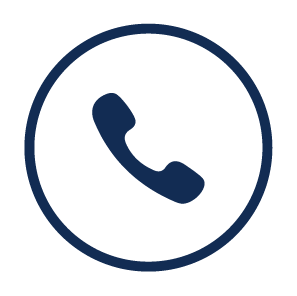 + 7 909 640-26-61
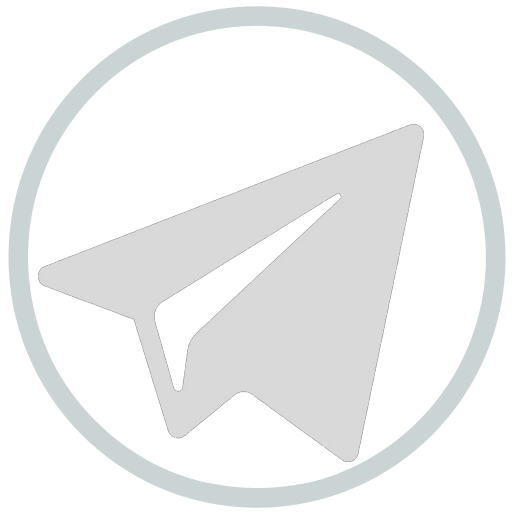 @moduhomes
СПАСИБО!
18